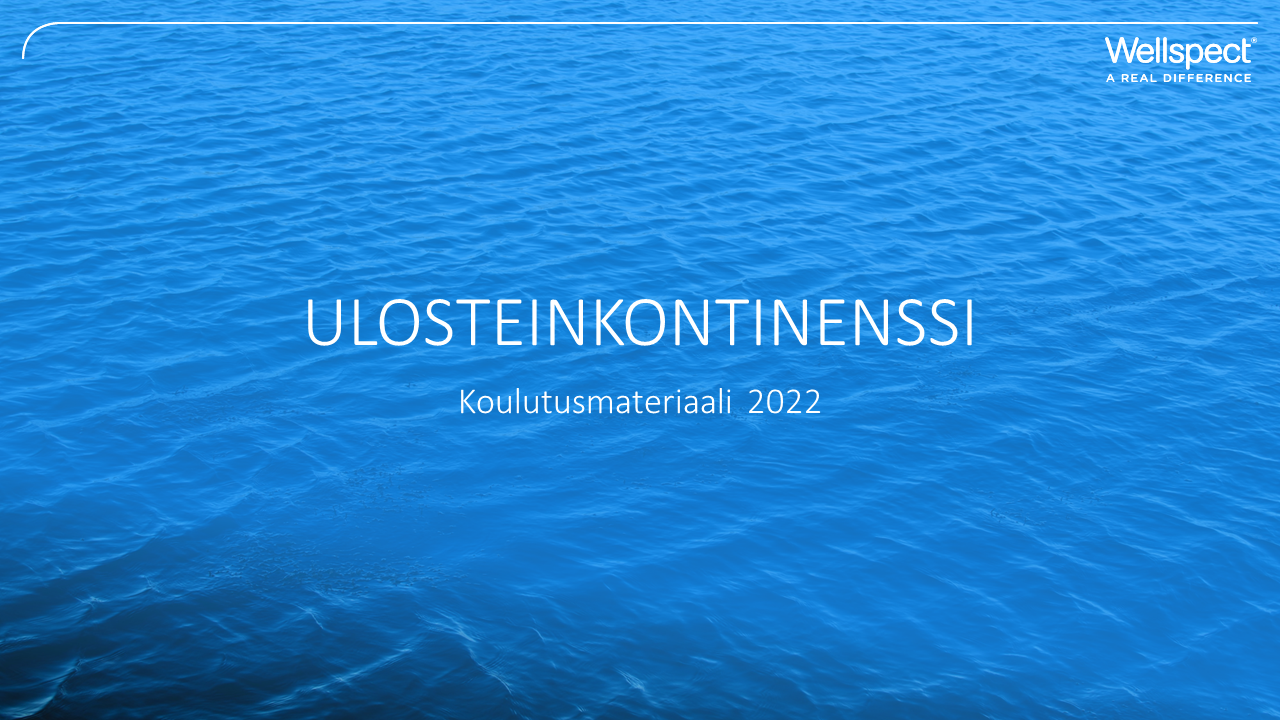 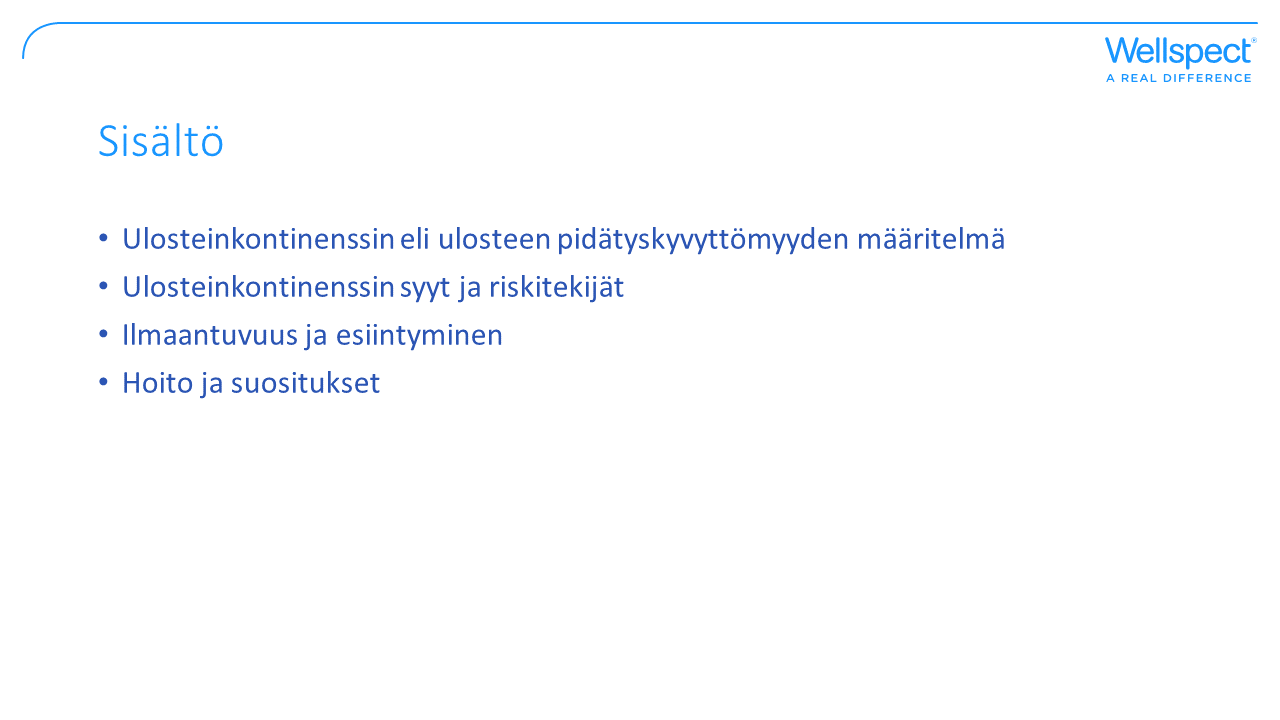 [Speaker Notes: Tämän esityksen tarkoituksena on antaa yleiskuva ulosteen pidätyskyvyttömyydestä; sen syy, levinneisyys ja hallinta. Suolen pidätyskyky on yksi perustavanlaatuisista odotuksistamme ja elämänlaadun peruselementti. Se heijastaa luottamusta siihen, että ulosteen havaitseminen ja hallintamekanismi on riittävä, jotta voidaan tietoisesti valita oikea aika, paikka ja yksityisyys suolen tyhjentämiseksi (Saldana Ruiz & Kaiser, World Journal of Gastroenterology 2017).

Tämän esityksen on arvioinut terveydenhuollon ammattilainen.]
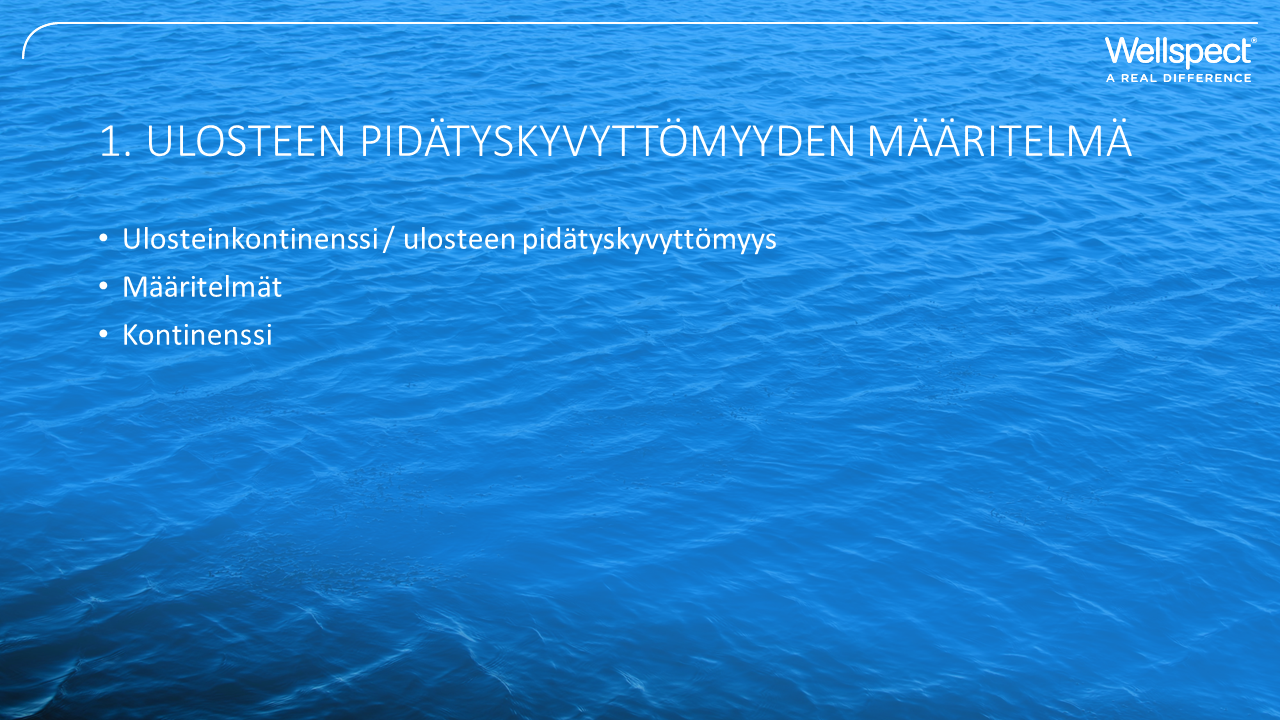 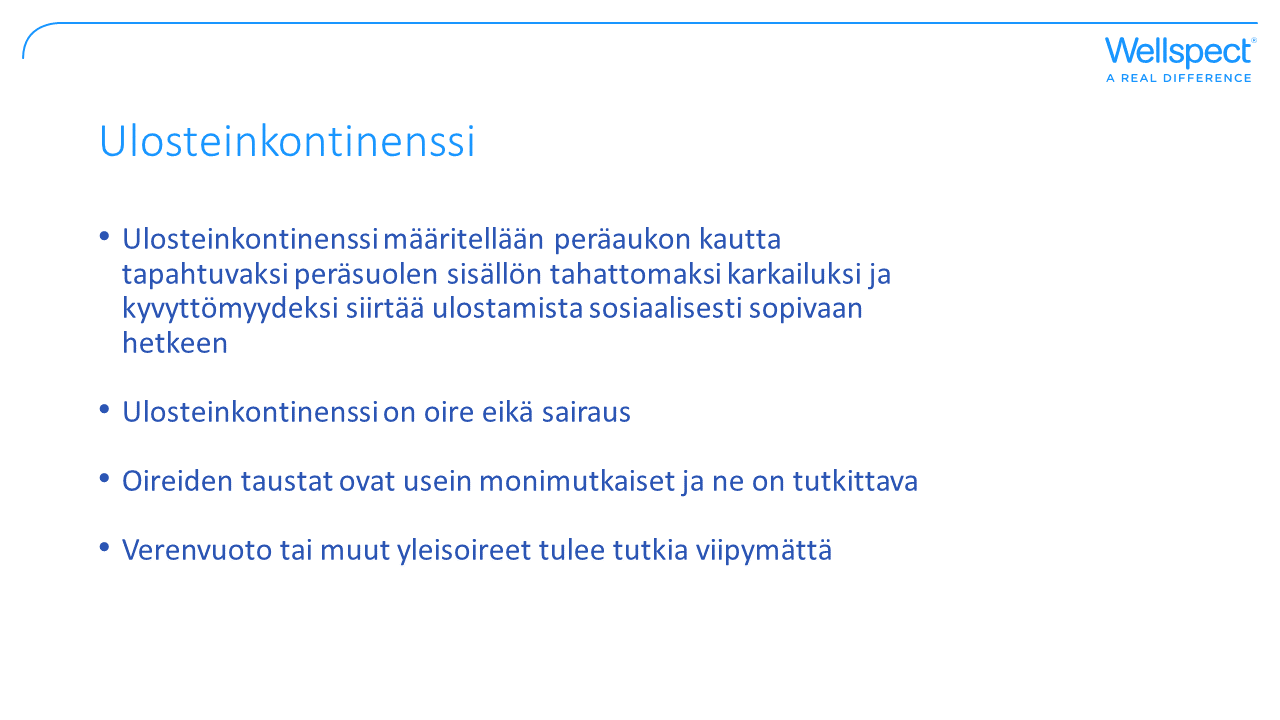 [Speaker Notes: Dian tarkoitus: määritellä ja kuvailla ulosteen pidätyskyvyttömyyden merkitys. Määritelmän lisäksi siihen on liitetty aika- ja ikätekijä. Aikatekijänä on, että oireet ovat kestäneet vähintään kuukauden ja vähintään 4 vuoden ikä, jolloin pidätyskyvyn hallinta on saavutettu. Tätä määritelmää ei aina käytetä – jotkut määrittelevät ulosteinkontinenssin vain ulosteen karkailuksi ja suolistokaasun ja 
–liman karkailuun käytetään muita termejä, kuten peräaukon inkontinenssi. 

Ei pidä unohtaa, että ulosteinkontinenssi voi olla oire vakavasta sairaudesta, kuten kasvaimesta tai tulehdussairaudesta.]
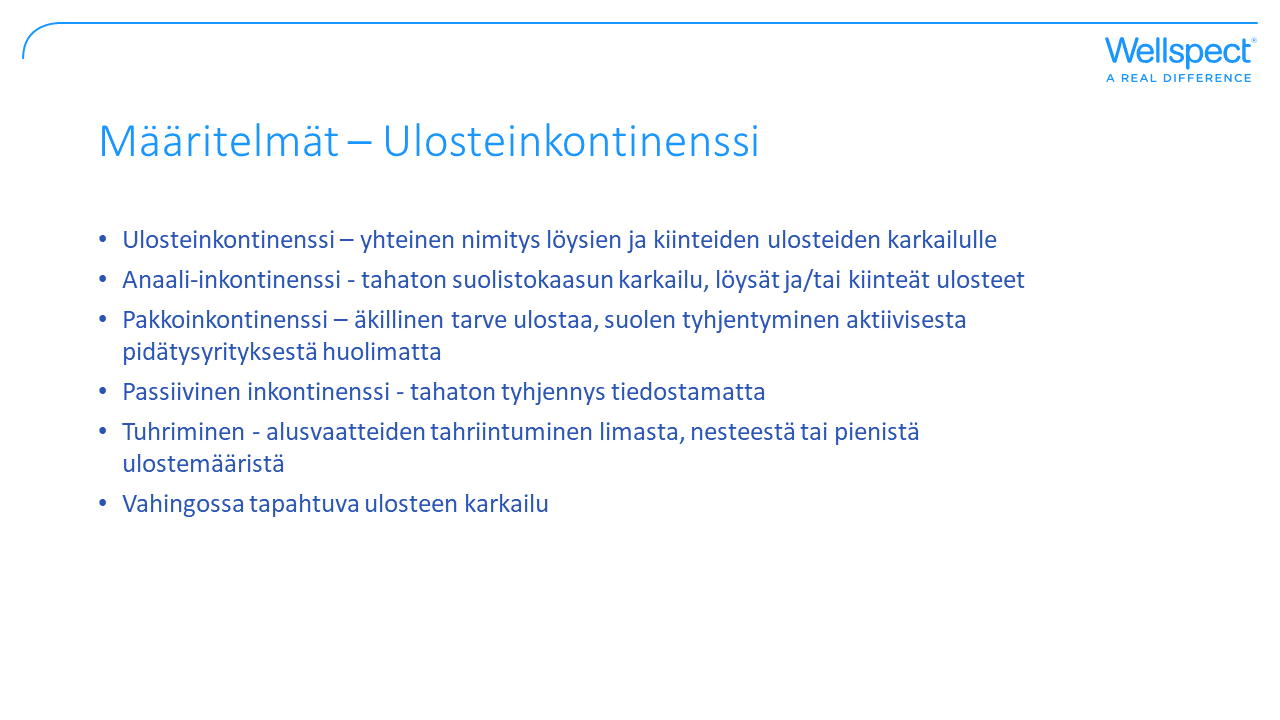 [Speaker Notes: Dian tarkoitus: kuvailla eri ulosteen pidätyskyvyttömyystyyppejä 

Ulosteenpidätyskyvyttömyys on yhteisnimi, jota käytetään ulosteen karkailemisesta.  Usein käytetään muita sanoja, kuten peräaukon inkontinenssi eli inkontinenssi, johon liittyy sekä kaasun että ulosteen karkailu. Suolistokaasun inkontinenssi voi olla ensimmäinen merkki ennen ulosteenpidätyskyvyttömyyttä.

Pakko- ja passiivinen inkontinenssi kuvaa erilaisia ​​ulosteenpidätyskyvyttömyyden oireita. Passiivinen inkontinenssi on ulosteinkontinenssi ilman tarvetta ulostaa, kun taas pakkoinkontinenssi on äkillinen ulostamistarve vaikka aika ja paikka ei ole sopiva. 

Tahatonta suolesta tapahtuvaa karkailua kutsutaan yleisesti ulosteen pidätyskyvyttömyydeksi ja potilaat pitävät sitä parempana kuvaamaan tilaansa.

Ylivuotoinkontinenssia esiintyy, kun potilaalla on ummetusta suuren, mahdollisesti kovettuneen ulostemassan vuoksi, ja nestemäiset ulosteet voivat kulkeutua pakkautuneen ulosteen ohi. 

Lapsilla ulosteenpidätyskyvyttömyys (tahdonalainen tai tahaton) nähdään yleensä ongelmana vasta yli neljän vuoden iässä. Encopresiaa (tai tuhrimista) käytetään usein kuvaamaan ulosteinkontinenssia lapsilla, joilla ei ole anatomisia vikoja, kun taas pseudoinkontinenssia käytetään, kun lapsilla on anatominen vika, kuten laajentunut sigmoidinen paksusuolen tai peräaukon ahtauma.]
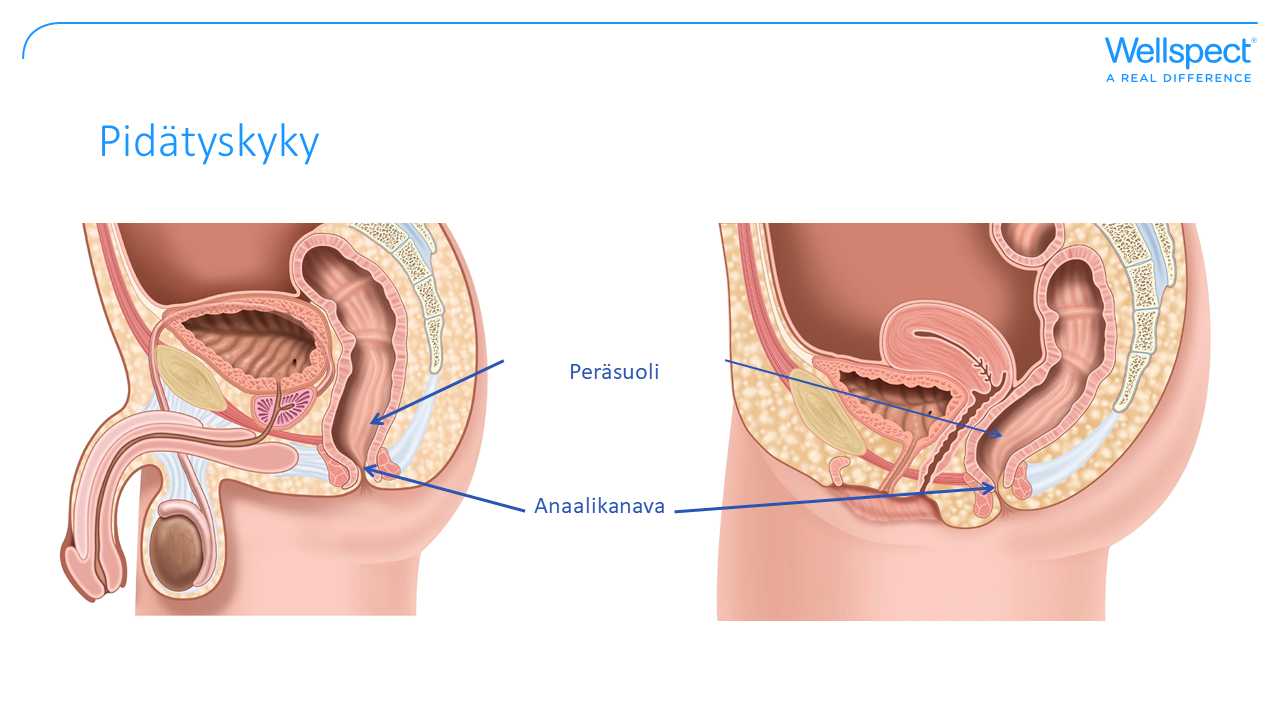 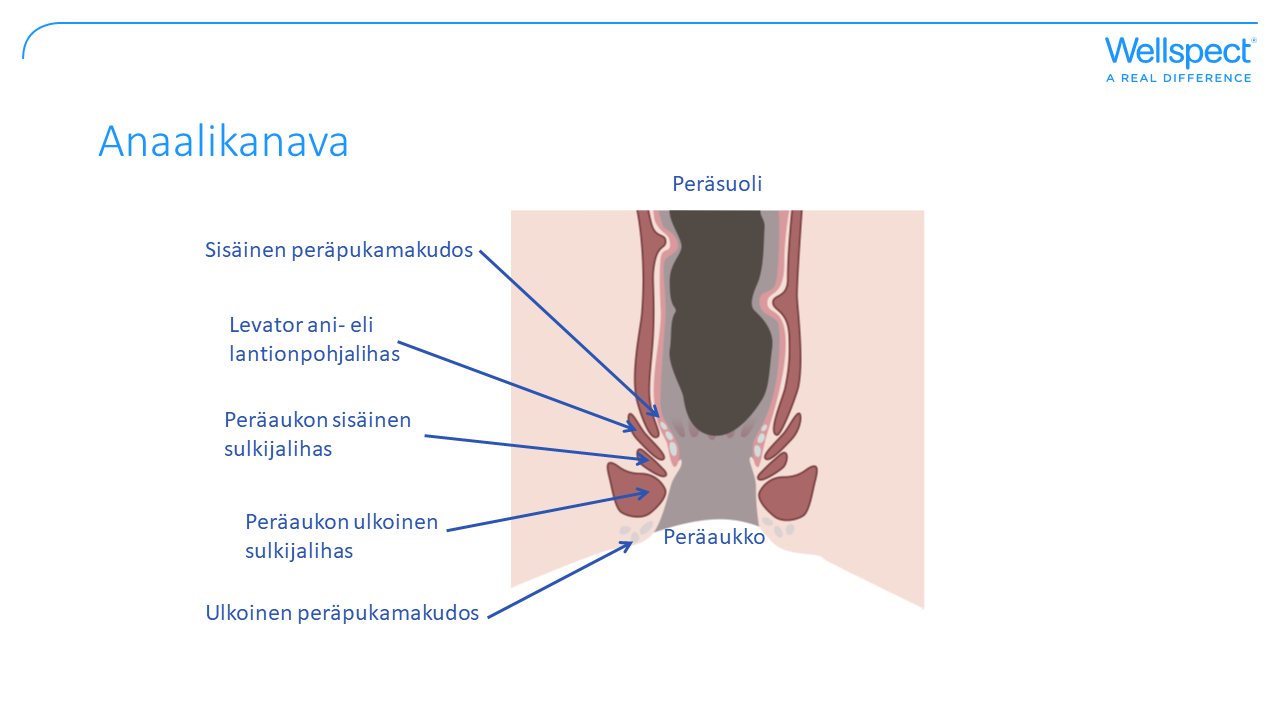 [Speaker Notes: Dian tarkoitus: Kuvaa anatomiaa ja fysiologiaa, jota tarvitaan kontinenssiin – peräaukon anaalikanavan sulkijalihakset on suunniteltu estämään ei-toivottu vuoto suolesta. 

Luotamme kahteen sulkijalihakseen vuotojen estämisessä. Sisäinen peräaukon sulkijalihas (IAS) on ohut lihas, joka kietoutuu peräaukon ympärille, eikä sitä voida kontrolloida tahdonalaisesti. Tällä sulkijalihaksella on lepotiiviys, jonka tarkoitus on estää pieniä määriä nestettä ja kaasua karkaamasta odottamatta levon ja unen aikana. Ulkoinen peräaukon sulkijalihas (EAS) on suuri paksu lihas, joka on kietoutunut IAS:n ympärille. EAS:sta voidaan ohjata tahdonalaisesti. Sulkijalihasten normaali toiminta on, että IAS rentoutuu refleksin avulla, kun uloste kerääntyy ja peräsuoli on venynyt, mikä aiheuttaa tarvetta ulostaa. Jos ulostamistarvetta ei ole, EAS supistuu taitavasti ja estää mekaanisesti IAS:n rentoutumisen, kunnes EAS vapautuu vapaaehtoisella ohjauksella paikassa ja aikana, joka todetaan sopivaksi suolen tyhjentämiseen.]
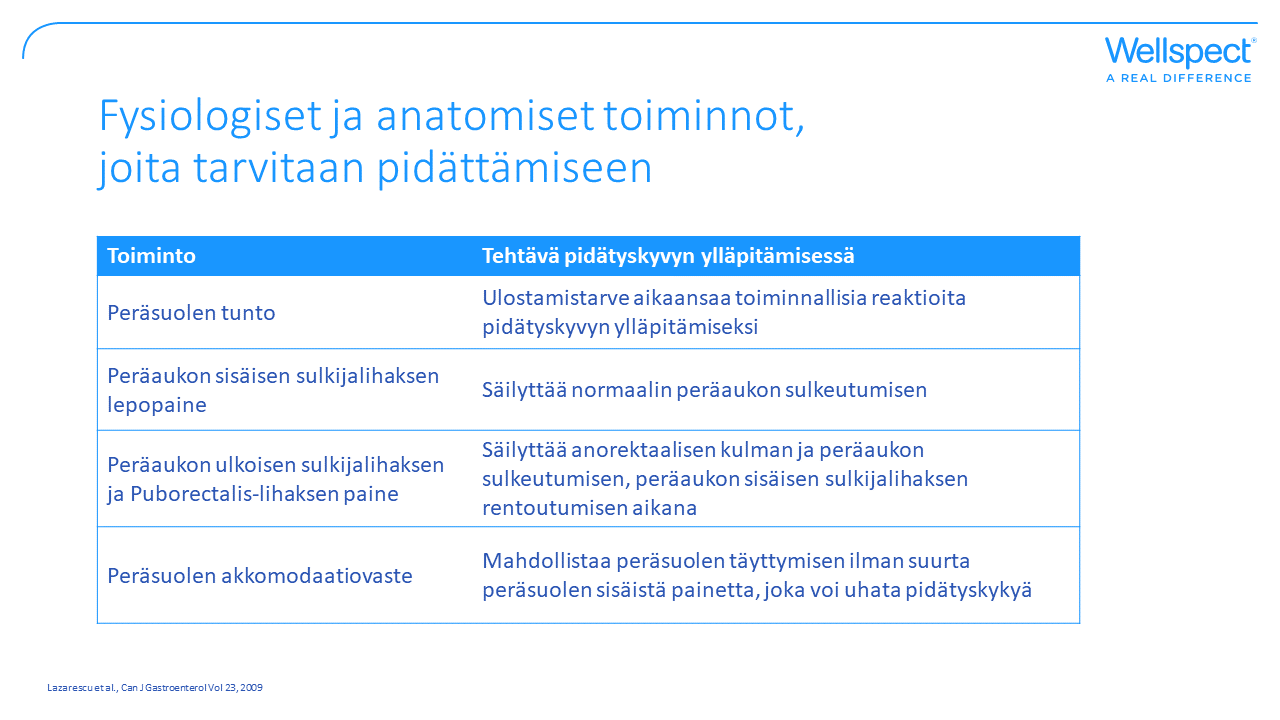 [Speaker Notes: Dian tarkoitus: Esitellä erilaisia ​​fysiologisia ja anatomisia toimintoja, joita tarvitaan kontinenssiin ja joihin ulosteen pidätyskyvyttömyys voi vaikuttaa.

Ulosteen pidätyskyvyn edellyttämät fysiologiset ja anatomiset toiminnot voidaan lyhyesti kuvata säiliöksi, joka on laajeneva, tilava ja tyhjennettävissä sekä tehokas ja vapaaehtoisesti kontrolloitavissa oleva ulosvirtauksen este. Toinen tärkeä tekijä, joka saattaa olla merkittävä ulosteen pidättämiseksi, on ulosteen koostumus.]
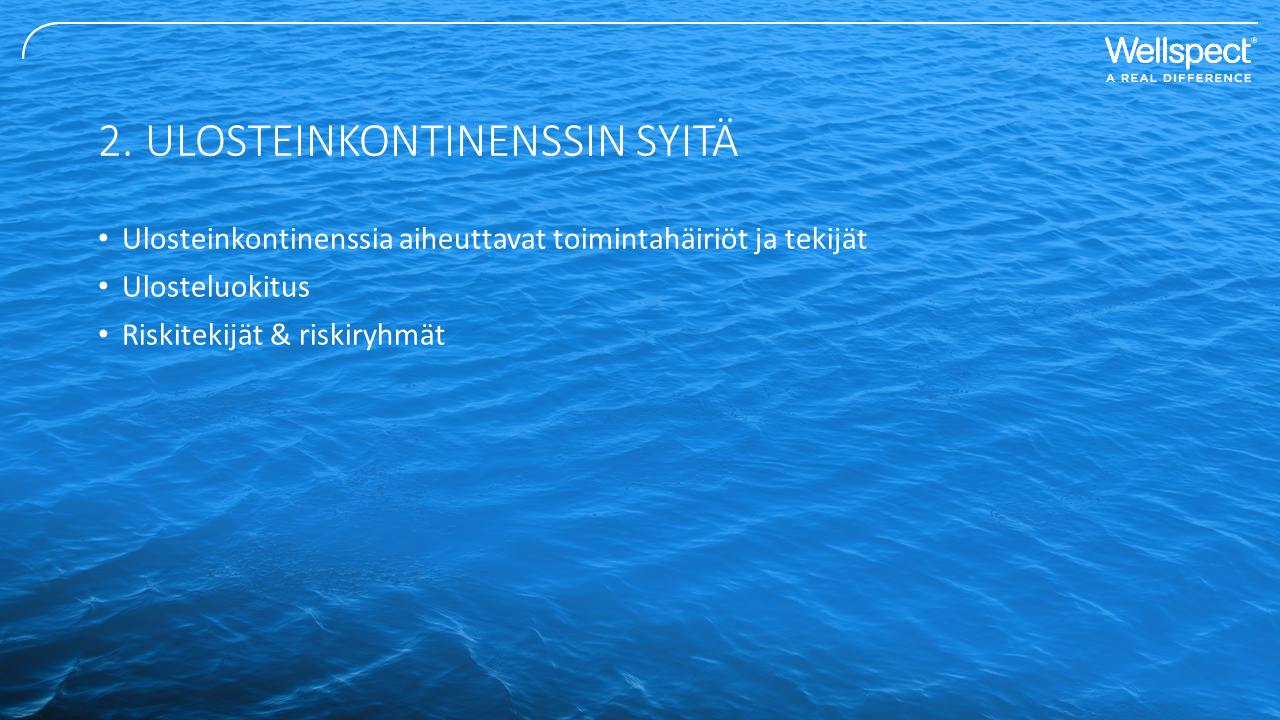 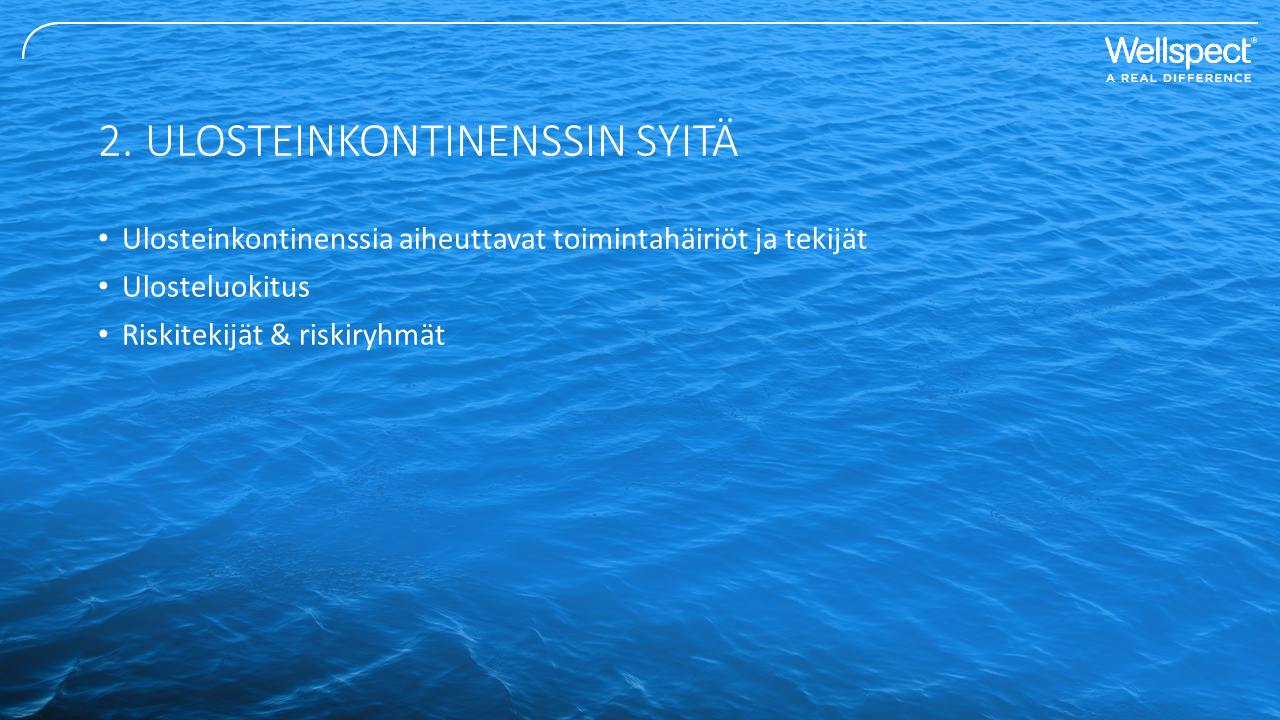 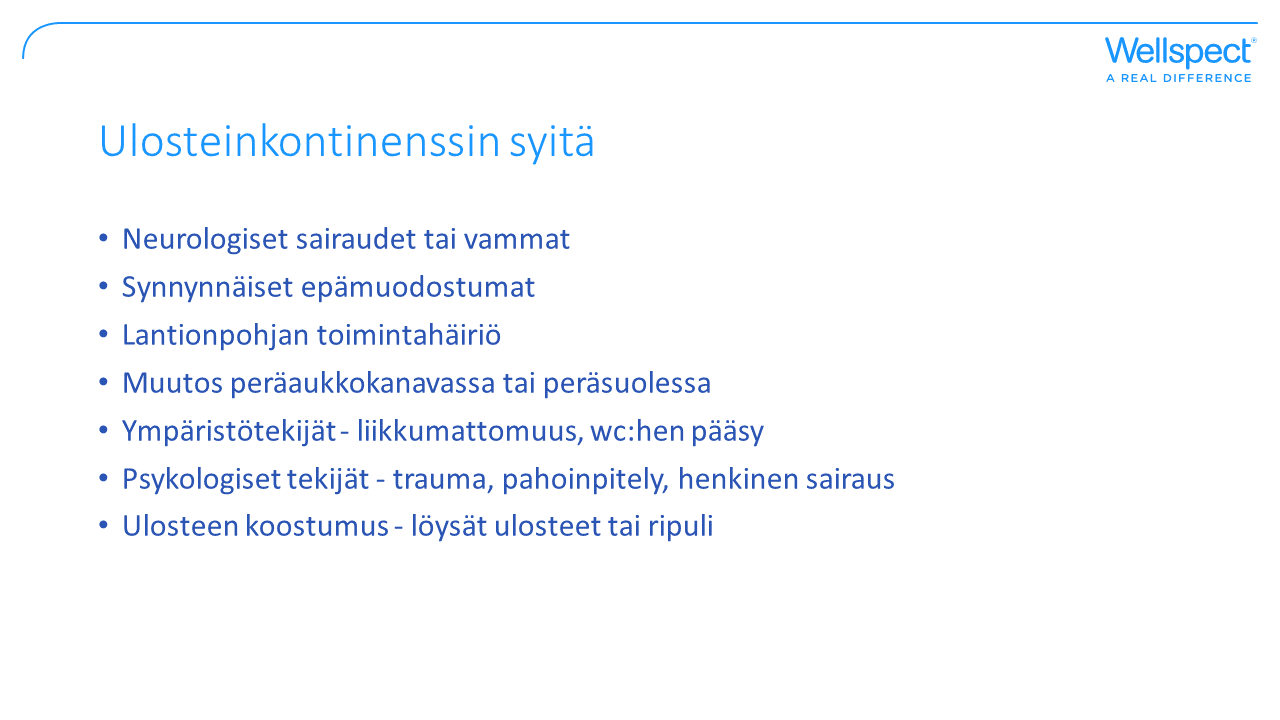 [Speaker Notes: Dian tarkoitus: Ulosteen karkailun (FI) mahdollisia syitä on useita, osa syistä voi johtua taustalla olevista sairauksista tai toimintahäiriöistä. 

	On olemassa useita kliinisiä tiloja, jotka voivat johtaa ulosteen pidätyskyvyttömyyteen, sekä funktionaalisia suolistohäiriöitä (FBD), joilla ei ole muita FI:tä aiheuttavia kliinisiä tiloja. Potilailla, joilla on neurogeeninen suolen toimintahäiriö (NBD), FI voi olla erillinen oire tai esiintyä yhdessä ummetuksen kanssa. Synnynnäiset epämuodostumat, kuten anorektaaliset epämuodostumat (ARM), spina bifida, anus atrecia (syntyneet ilman peräaukkokanavaa) tai Hirshsprungin tauti, voivat johtaa elinikäisiin ongelmiin suolen hoidossa ja ulosteen pidätyskyvyttömyyteen. Lantionpohjan toimintahäiriöissä, kuten esim. diagnoosi rectocele. Rectocele on peräsuolen seinämän pullistuma, joka varastoi ulosteen. Tämä johtaa krooniseen ummetukseen, epätäydelliseen tyhjentymiseen ja ulosteen inkontinenssiin. LARS-potilailla on kiireellisyys- ja FI-oireita alhaisesta peräsuolen tilavuudesta ja mahdollisesta peräsuolen seinämien alentumisesta johtuen. Toisen tai molempien peräaukon sulkijalihaksen toimintahäiriö viittaa peräaukon kanavaa ympäröivien lihasten repeytymiseen tai vaurioitumiseen, ja se voi johtua synnytyksessä tulleista vammoista, peräaukon tai peräsuolen leikkauksesta, kuten peräpukamaleikkauksesta tai muusta peräsuolen vammasta. Jos synnytysvamma johtaa sulkijalihaksen vaurioitumiseen, oireet eivät aina ilmene heti, oireet voivat ilmaantua myöhemminkin. Ikääntyminen, vammat, dementia ja sedaatio voivat vaikuttaa tekijöihin, kuten fyysiseen liikkuvuuteen ja kognitiivisiin toimintoihin.]
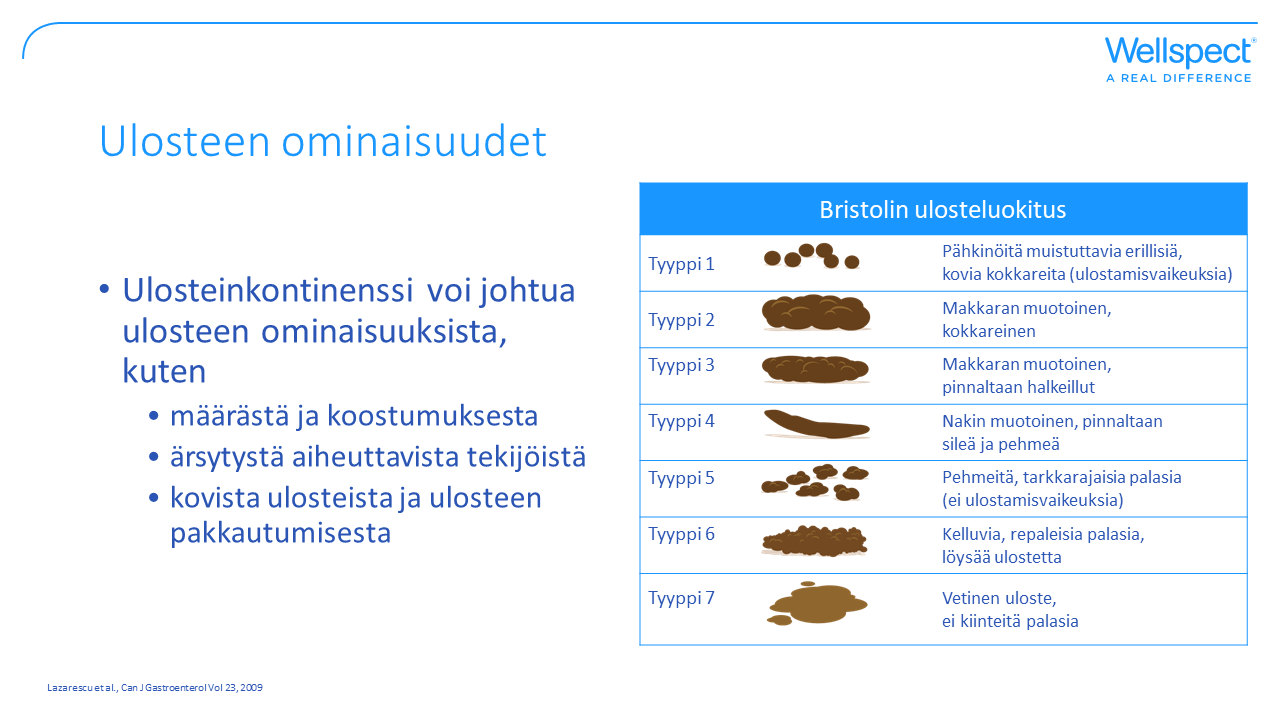 [Speaker Notes: Dian tarkoitus: Ulosteen ominaisuuksien vaikutus ulosteen inkontinenssiin. 

Peräsuolen sisällön tilavuuteen ja koostumukseen voivat vaikuttaa sairaudet, kuten tulehduksellinen suolistosairaus ja ärtyvän suolen oireyhtymä. Ulosteen koostumukseen ja suolen toimintaan vaikuttavat lääkkeet, kuten laksatiivit, antikolinergit, masennuslääkkeet, kofeiini ja lihasrelaksantit, voivat aiheuttaa ulosteen karkailun sekä ruoka-intoleranssin, kuten laktoosi-, fruktoosi- tai sorbitoli-intoleranssin. Ummetukseen johtava kova uloste ja kertyminen voi johtua useista toimintahäiriöistä tai kliinisistä tiloista. Bristolin ulostekaaviossa tyyppi 6-7 aiheuttavat todennäköisemmin viruksen ja ylivuotoinkontinenssin, kun tyyppi 1.]
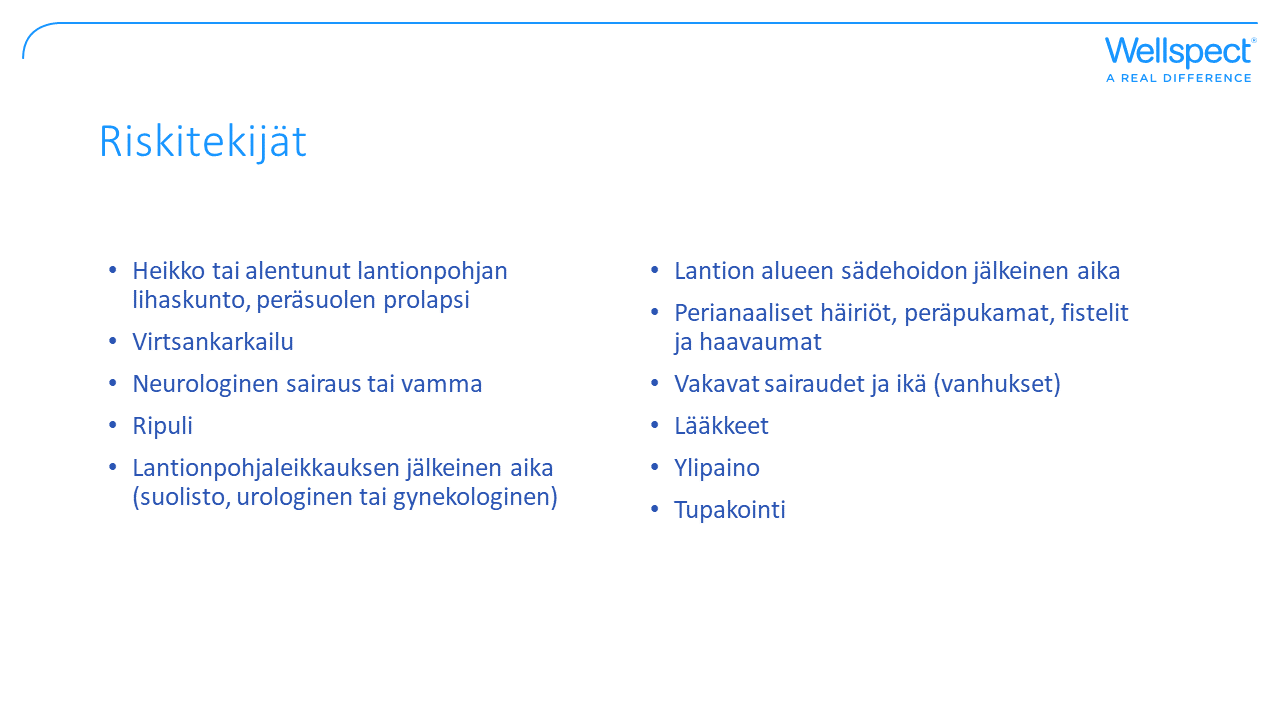 [Speaker Notes: Dian tarkoitus: Kuvattujen syiden lisäksi on tekijöitä, jotka voivat lisätä ulosteen karkailun (FI)-riskiä tai kuvatut diagnoosit voivat olla syy kysyä FI:stä. 

FI:n riskitekijöitä on useita, mukaan lukien, mutta niihin rajoittumatta, korkea ikä, masennus, krooninen ripuli, peräsuolen pakko, diabetes, virtsankarkailu, passiivisuus, raskaus, lääkkeet, tupakointi ja liikalihavuus (O'Donnell, Journal for Nurse practitioners 2020;16 (8]
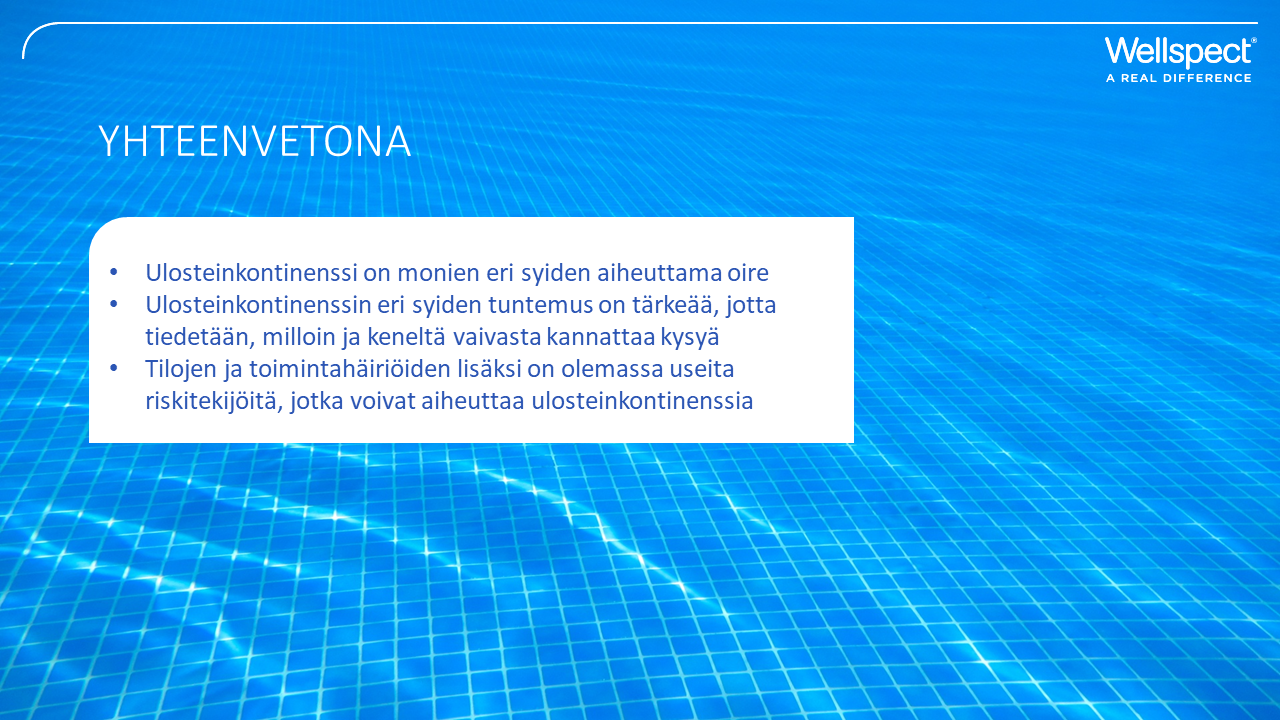 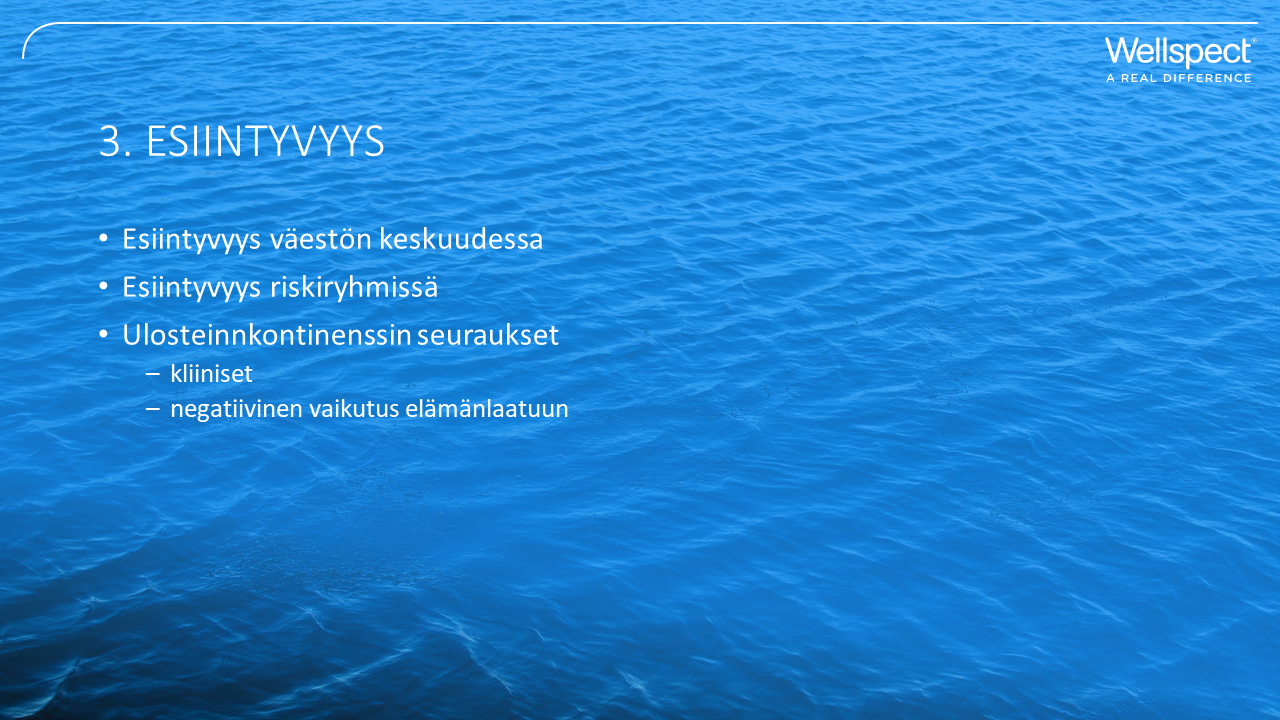 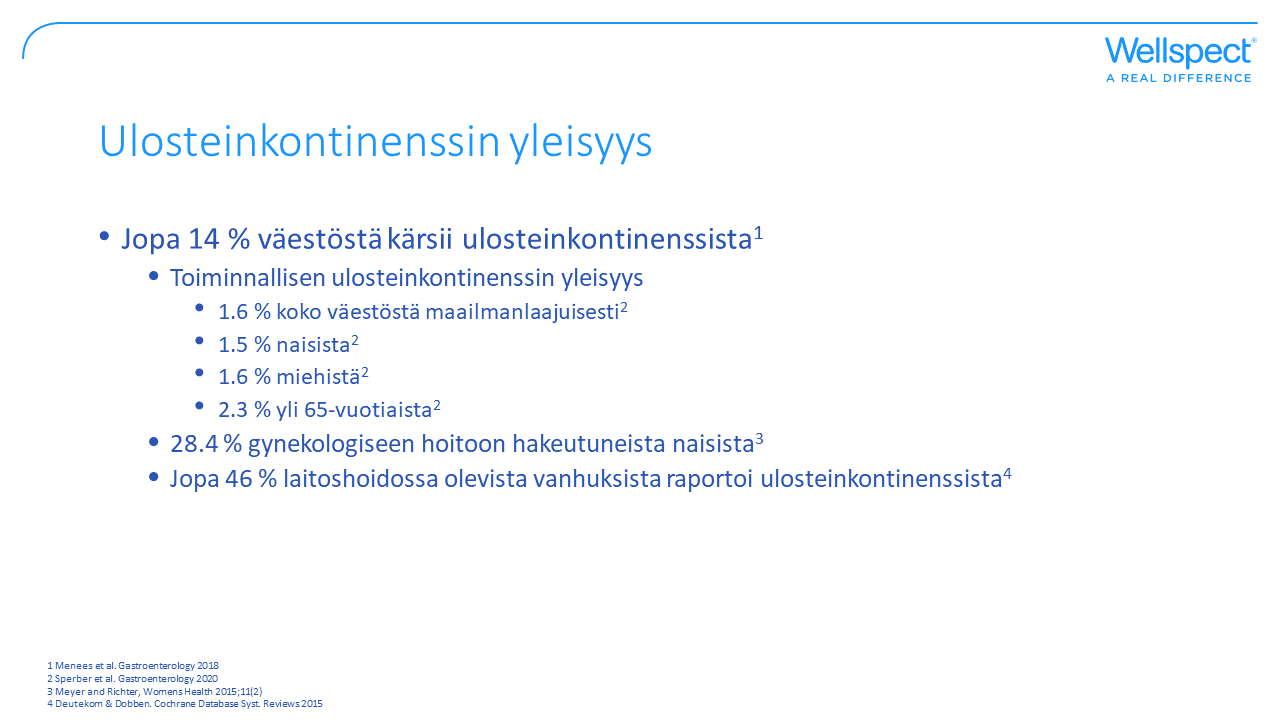 [Speaker Notes: Dian tarkoitus on kuvata: Ulostepidätyskyvyttömyys väestössä

Potilaat eivät usein ilmoita oireista, mikä vaikeuttaa niiden esiintyvyyden dokumentointia. Laajassa väestöpohjaisessa tutkimuksessa jopa yksi seitsemästä ilmoitti ulosteenkarkailusta (FI) ilman eroa miesten ja naisten välillä (Menees et al. Gastroenterology 2018). Useat muut tutkimukset ovat osoittaneet yleisemmän esiintyvyyden naisten keskuudessa, ja siksi postmenopausaalista vaihetta elävien naisten uskotaan kärsivän eniten FI:stä. Gynekologiseen hoitoon hakeutuneista naisista 28,4 % kärsi FI:stä (Meyer ja Richter, Womens Health 2015;11(2)). Ikä on tekijä, jolla on suurempi vaikutus esiintyvyyteen ja FI:n vaikutus näkyy erityisesti vanhuksilla. Mutta FI:tä voi esiintyä kaiken ikäisillä, sekä miehillä että naisillä. Tuoreet tiedot laajasta epidemiologisesta maailmanlaajuisesta tutkimuksesta osoittavat, että 1,6 % väestöstä kärsii toiminnallisesta FI:stä Rooma IV -kriteerien mukaan ja pois lukien taustalla olevat sairaudet, kuten orgaaniset tai rakenteelliset syyt, leikkaukset ja tulehdukselliset suolistosairaudet. Ero miesten ja naisten välillä on lähes olematon ja jos ollenkaan, miehet kärsivät toiminnallisesta FI:stä enemmän (Sperber ym. Gastroenterology 2020). Vanhempi ikä korreloi FI:n idiopaattisten syiden kanssa, ja väestön ikääntyessä tällaisten oireiden esiintyvyys lisääntyy. Laitoksissa vanhuksista tehdyssä tutkimuksessa 46 %:lla on vähintään yksi inkontinenssitapahtuma viikossa (Deutekom & Dobben 2015).]
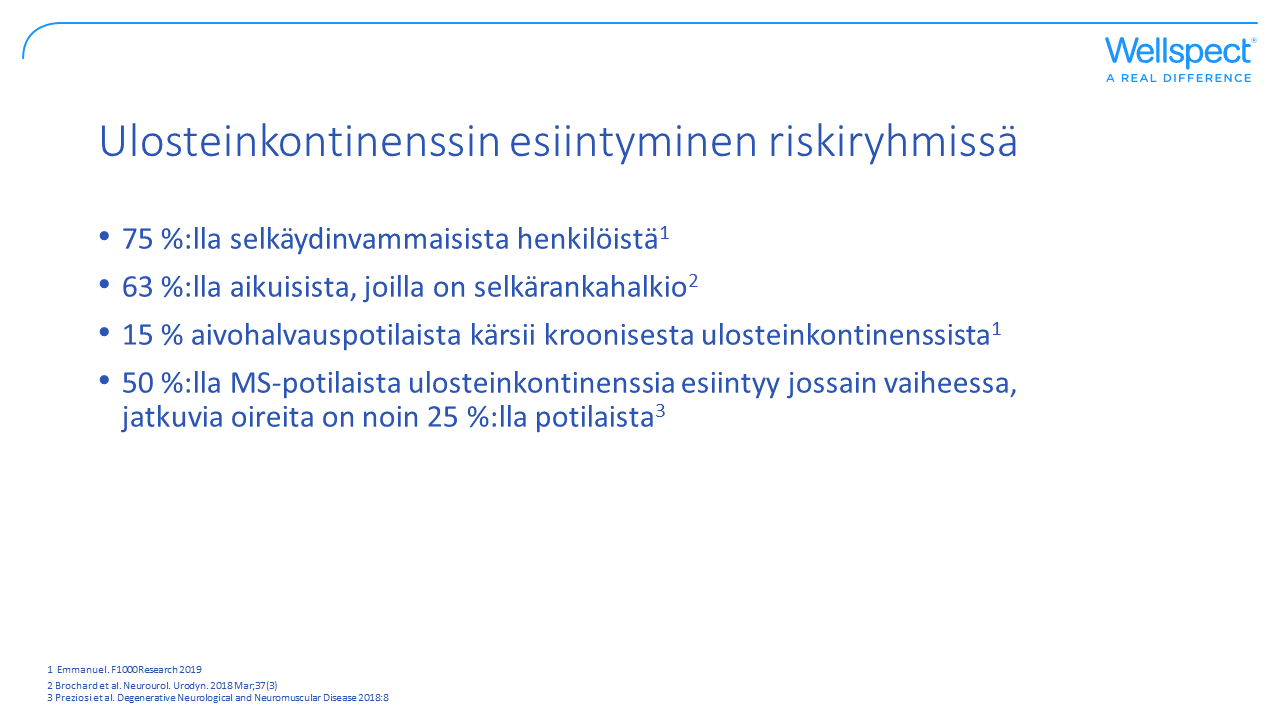 [Speaker Notes: Dian tarkoitus: Esitellä ulosteen pidätyskyvyttömyyden esiintyvyys tietyissä potilasryhmissä. 

Tietystä potilasryhmästä jopa 75 %:lla on ollut  ulosteenpidätyskkyvyttömyyden (FI) -jaksoja, kuten selkäydinvammautuneiden henkilöiden ollessa kyseessä. Spina Bifida -potilailla vaikea FI on yleinen ja liittyy pääasiassa peräsuolen poikkeavuuksiin, kuten peräaukon herkkyyden puuttumiseen tai alhaiseen maksimaaliseen tilavuuteen (Brochard et al. Neurourol. Urodyn. 2018 maaliskuu;37(3)). Neurogeenista suolen toimintahäiriötä havaitaan myös aivohalvauspotilailla, joista jopa 15 % kärsii kroonisesta FI:stä ja MS-potilaista jopa 50 %:lla on ollut FI jossain vaiheessa ja 25 %:lla on ollut FI jatkuvaa (Emmanuel. F1000Research 2019; Preziosi et al. Degeneratiiviset neurologiset ja neuromuskulaariset sairaudet 2018:8).]
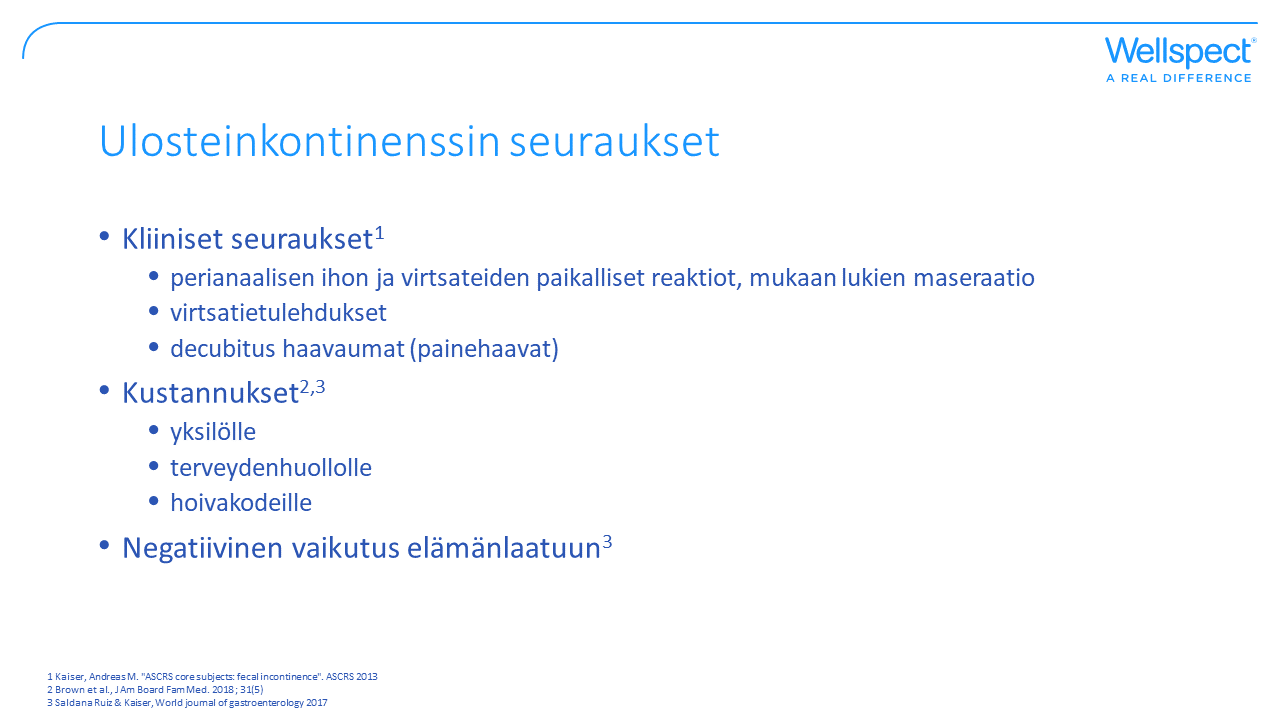 [Speaker Notes: Dian tarkoitus: Ulosteinkontinenssi (FI) vaikuttaa yksilöön monella eri tavalla. FI:n seuraukset (Saldana Ruiz & Kaiser, World Journal of Gastroenterology 2017):
Kliiniset seuraukset: potilaille voi kehittyä toissijaisia lääketieteellisiä sairauksia, kuten ihon heikkenemistä, virtsatietulehdusta, maseraatiota (ihon pehmeneminen ja vaaleneminen jatkuvan kosteuden vuoksi)
Potilaille aiheutuu huomattavia suoria ja epäsuoria taloudellisia kuluja (mm. kustannukset vaatteista), palkan/työpaikan menetyksiä, inkontinenssisuojista aiheutuvat kulut
yhteiskunnalle ja terveydenhuoltoon tuottavuuden menetyksen ja terveyskäyntien muodossa 
Mikä tärkeintä, sillä on merkittävä vaikutus elämänlaatuun]
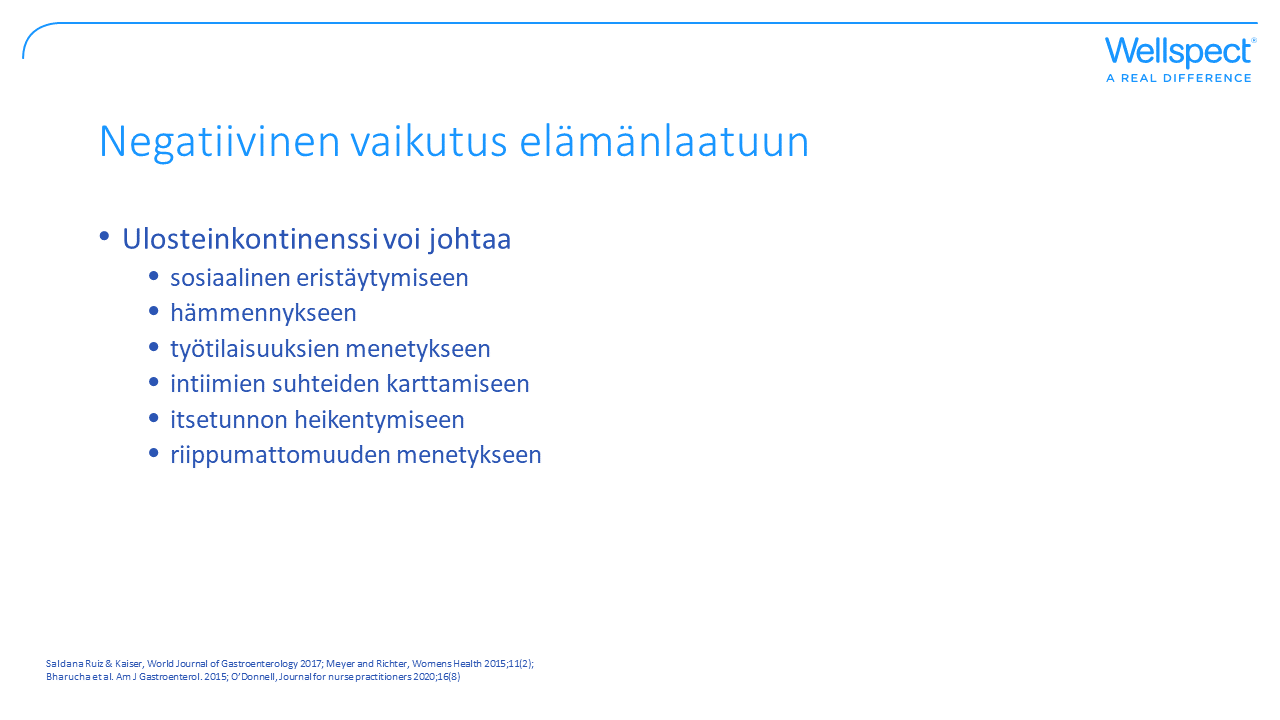 [Speaker Notes: Dian tarkoitus: Kielteinen vaikutus elämänlaatuun liittyy useisiin tekijöihin. 

Ulosteenpidätyskyvyttömyys (FI) voi vaikuttaa haitallisesti elämänlaatuun, mikä johtaa hämmennykseen ja sosiaaliseen eristäytymiseen. FI esiintyy useammin iäkkäillä aikuisilla ja on yleinen syy hoitokotiin lähetteisiin sekä lisää omaishoitajien taakkaa ja hankaloittaa ihmissuhteita. FI voi myös haitata sekä potilaan että hoitajan työkykyä. Ja vaikka hoitoja olisi tarjolla useita, useimmat FI:n sairastuneista hoitavat itseään eivätkä usein ilmoita oireistaan terveydenhuollon tarjoajalle.]
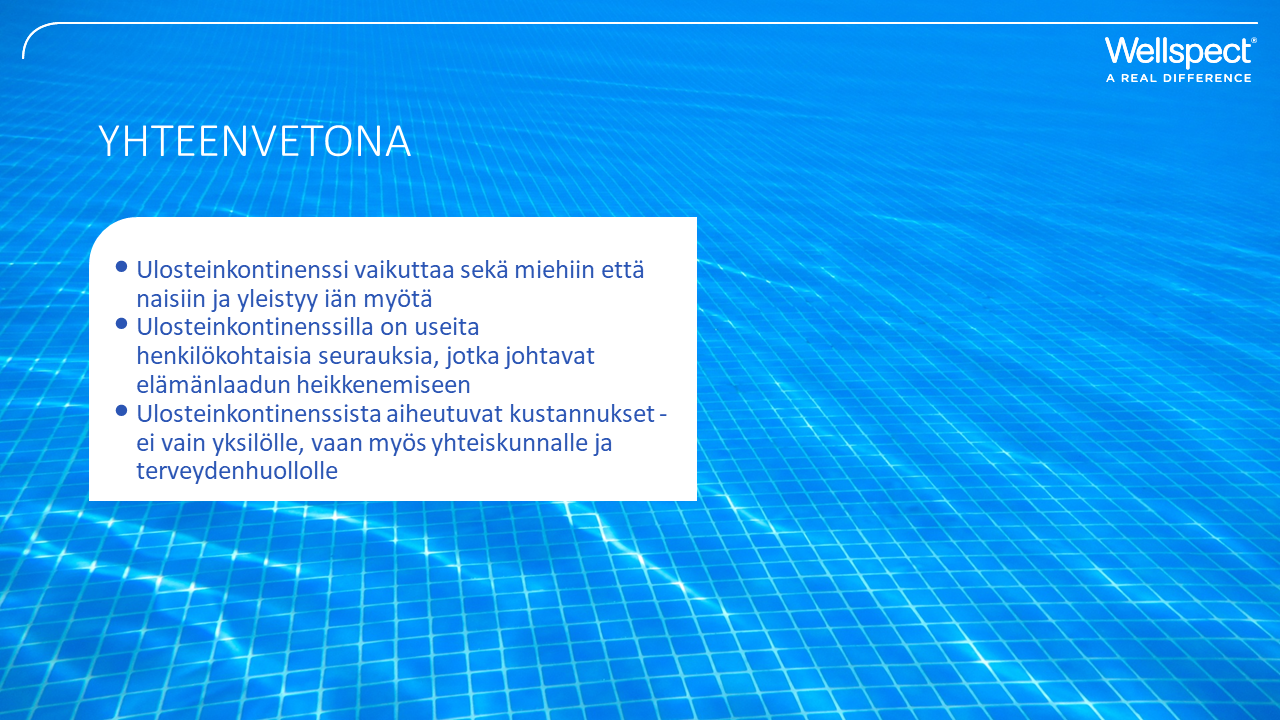 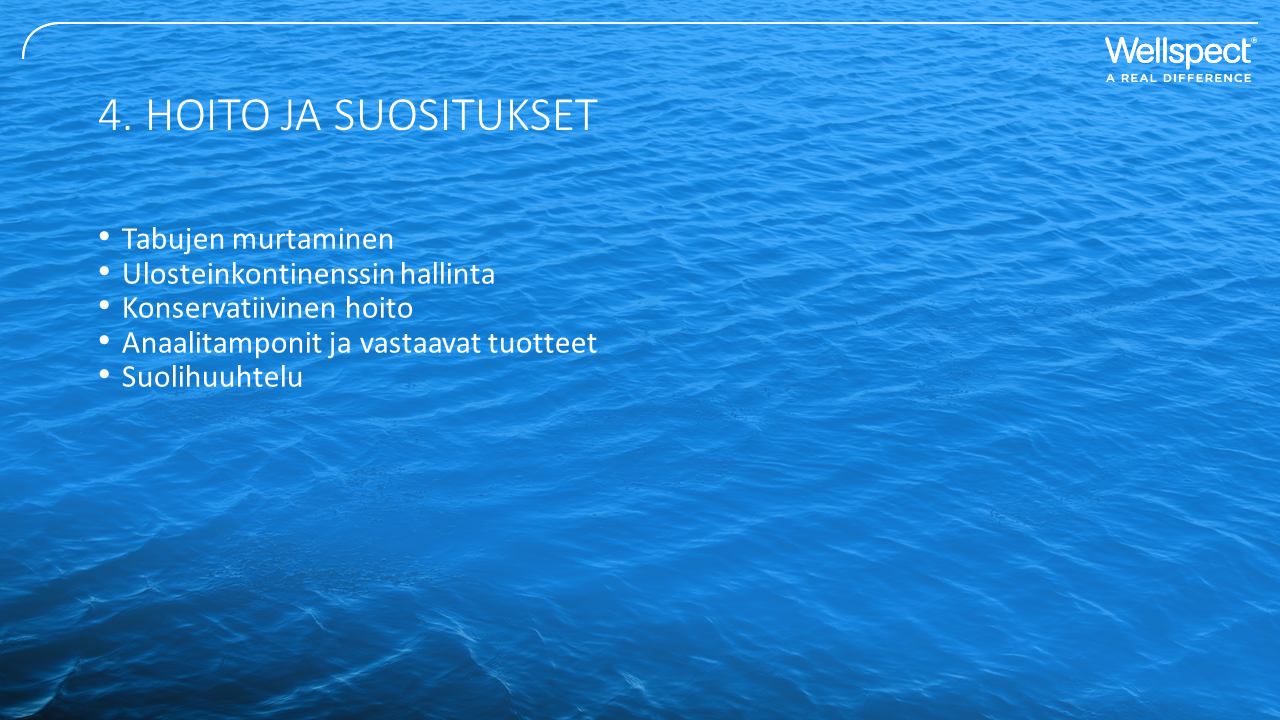 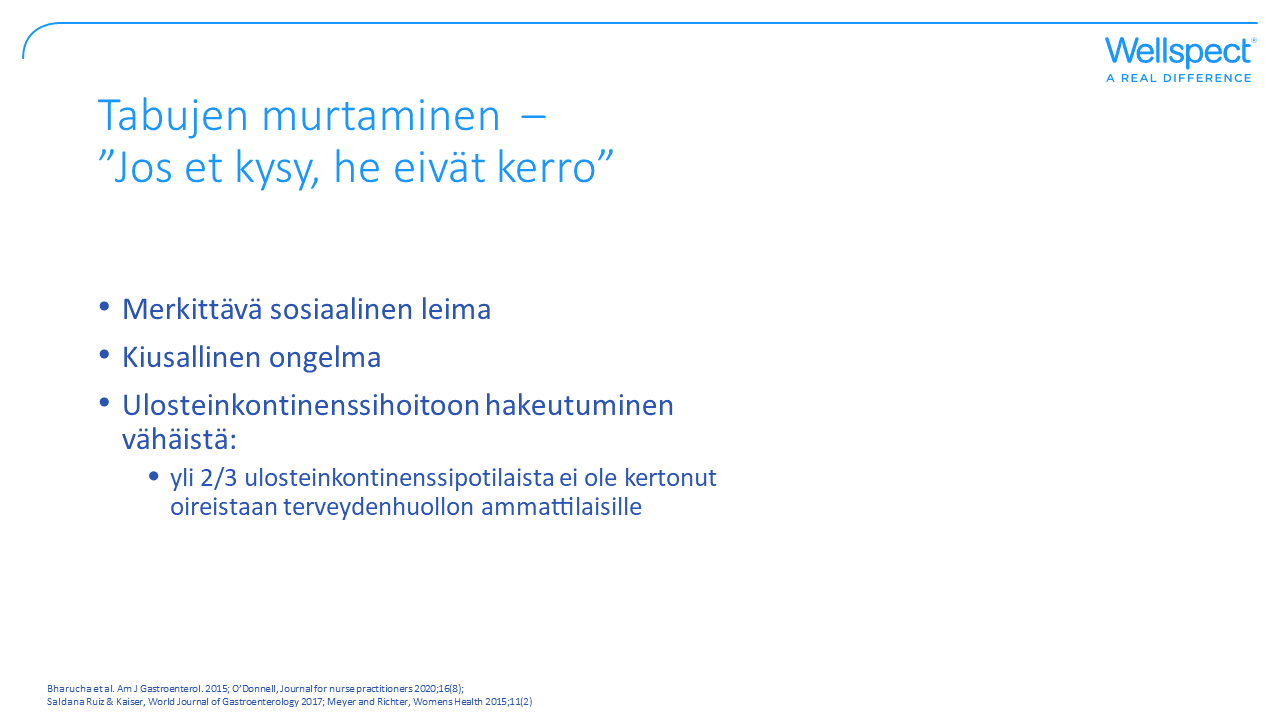 [Speaker Notes: Dian tarkoitus: Merkittävin seikka hallita ulosteinkontinenssia (FI) on alkaa puhua siitä. 

Tieto muuttuneesta suoliston toiminnasta on tärkeä ensimmäinen askel ulosteenpidätyskyvyttömyyden arvioinnissa ja hoidossa. Oireet, kuten ummetus ja muuttunut suoliston toiminta, liittyvät yleensä FI:hen, mutta potilaat eivät usein ilmoita oireista. Jotta FI:tä voidaan hallita, oire on tunnistettava. Alle kolmannes FI-potilaista on puhunut ongelmistaan jonkun terveydenhuollon tarjoajan kanssa. Tämä johtuu siitä, että palvelun tarjoajat harvoin seulovat FI:tä ja potilaat eivät vapaaehtoisesti kerro oireistaan.]
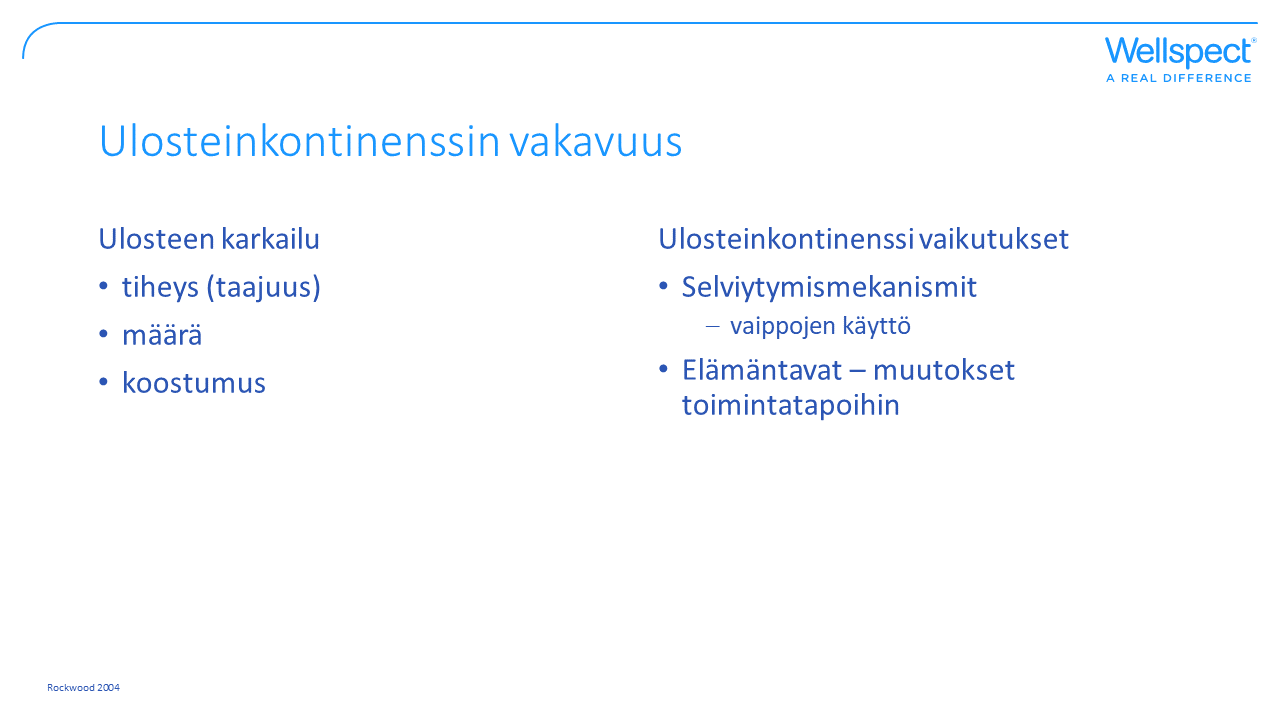 [Speaker Notes: Dian tarkoitus: Ulosteenpidätyskyvyttömyyttä on eriasteista ja on tärkeää arvioida vaikeusaste tilan hallitsemiseksi. Vakavuuden arvioinnissa otetaan huomioon kaksi ensisijaista aluetta, jotka ovat:
- Ulosteen karkailu– jossa arvioidaan ulosteen tyyppi ja/tai määrä
- Ulosteenpidätyskyvyttömyyden vaikutus selviytymismekanismien, kuten suojien käytön ja/tai elämäntapoihin liittyvien käyttäytymismuutosten avulla]
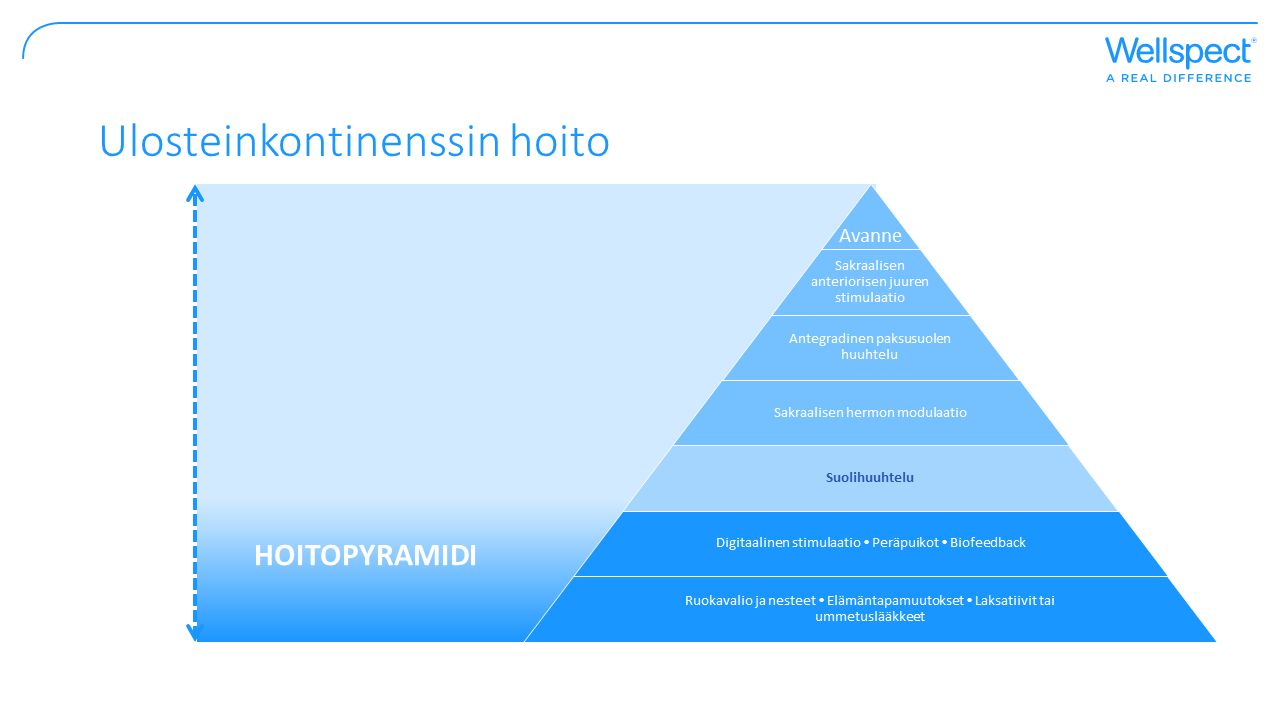 [Speaker Notes: Dian tarkoitus: Ulosteinkontinenssin (FI) hoito on samanlaista kuin muiden suolen toimintahäiriöiden, kuten ummetuksen, paitsi että ulosteinkontinenssituotteiden käyttäminen saattaa olla tarpeen. 

Kirjallisuuden suositus on, että hoito tulisi yksilöidä alkaen konservatiivisista menetelmistä vaiheittaisesti. FI:n hallinta aloitetaan yleensä koulutuksella, ruokavalion muutoksilla, ihonhoidolla ja farmakologisilla aineilla, joilla muutetaan ulosteen kulkeutumista ja koostumusta. Sen jälkeen lantionpohjan lihaskuntoutus biofeedbackilla ja peräsuolen huuhtelulla. Nämä toimenpiteet parantavat tai ratkaisevat oireita 50–80 prosentilla potilaista. Jos oireita ei saada helpotettua, lisävaihtoehtoja ovat emättimen pessaarin käyttö, useita minimaalisesti invasiivisia toimenpiteitä peräaukon kautta, neuromodulaatio ja invasiivisemmat kirurgiset vaihtoehdot, jotka parantavat oireita noin 85 %:lla potilaista. Toimenpiteiden tavoitteena on vähentää FI-jaksoja ja parantaa potilaan elämänlaatua. Hoidosta riippumatta potilaat eivät kuitenkaan välttämättä saavuta täydellistä pidätys-kyvyttömyyttä, ja heidän on ehkä jatkettava inkontinenssituotteiden käyttöä (O’Donnell, Journal for nurse practitioners 2020;16(8)).]
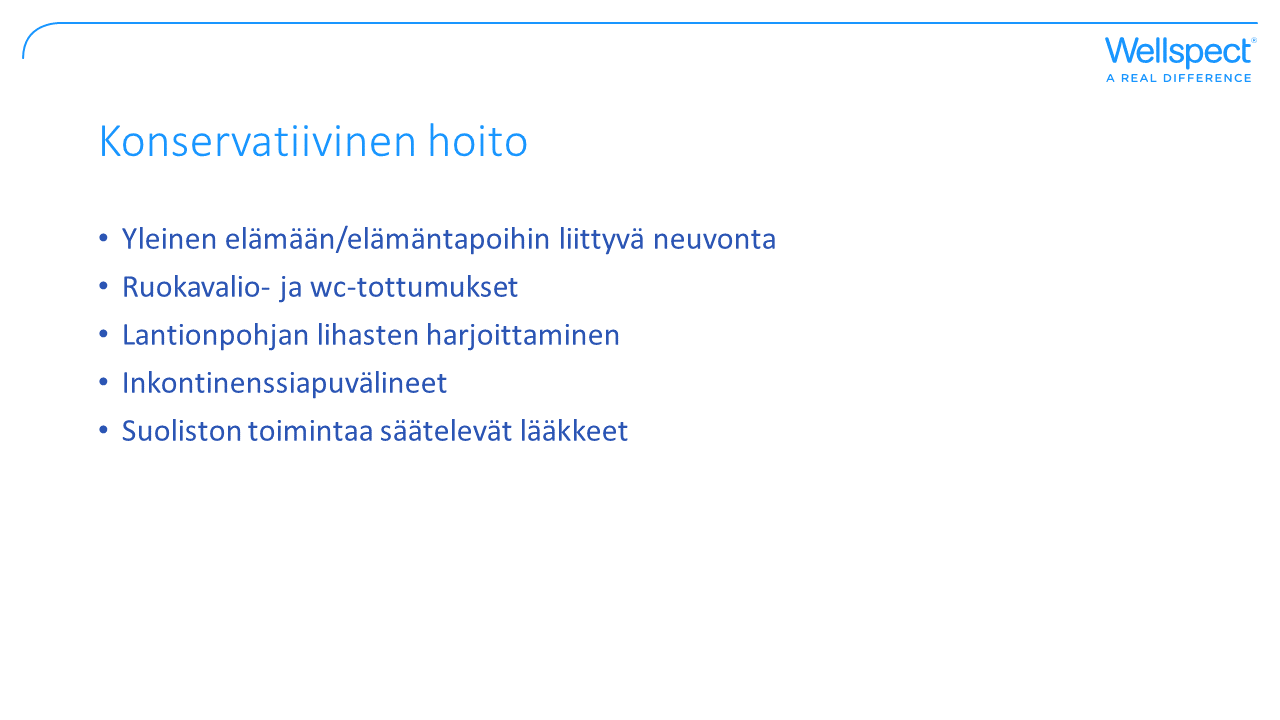 [Speaker Notes: Dian tarkoitus: Kuvailla ulosteinkontinenssin (FI) konservatiivista hoitamista.

Monet potilaat ovat riippuvaisia erilaisista suojista suolisto-ongelmiensa hallitsemiseksi. Inkontinenssin apuvälineet, kuten peräaukon/peräsuolen tamponit, ovat passiivinen este, joka auttaa ehkäisemään FI:tä, ja se tarjoaa välittömiä tuloksia ja voi olla erillinen hoito tai voidaan käyttää yhdessä muiden hoitojen, kuten biopalautteen, ruokavaliomuutosten ja/tai lääkityksen kanssa.]
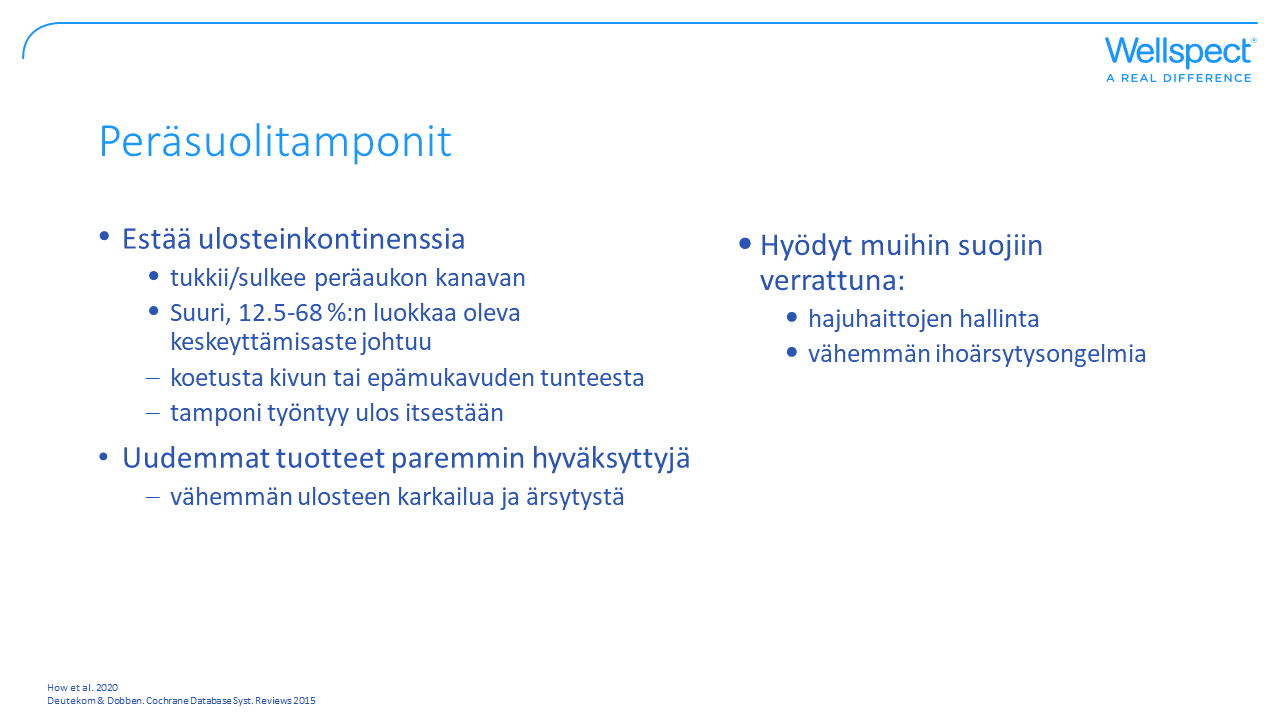 [Speaker Notes: Rektaaliset insertit/peräaukon tamponit on suunniteltu tilapäisesti pidettäväksi peräaukon kanavassa ulostevuotojen estämiseksi, ja niitä voidaan käyttää korvaamaan muita ulosteinkontinenssin (FI) hoitomuotoja tai lisänä olemassa oleviin hoito-ohjelmiin, mikä lisää turvallisuutta. Anaalitamponien käyttö liittyy huonoon siedettävyyteen, joka johtuu epämukavuudesta ja siitä, että laite ei pysy paikallaan. Siksi on kehitetty useita uusia ulosteinkontinenssitamponeja, joissa on huomioitu anatomia paremmin.]
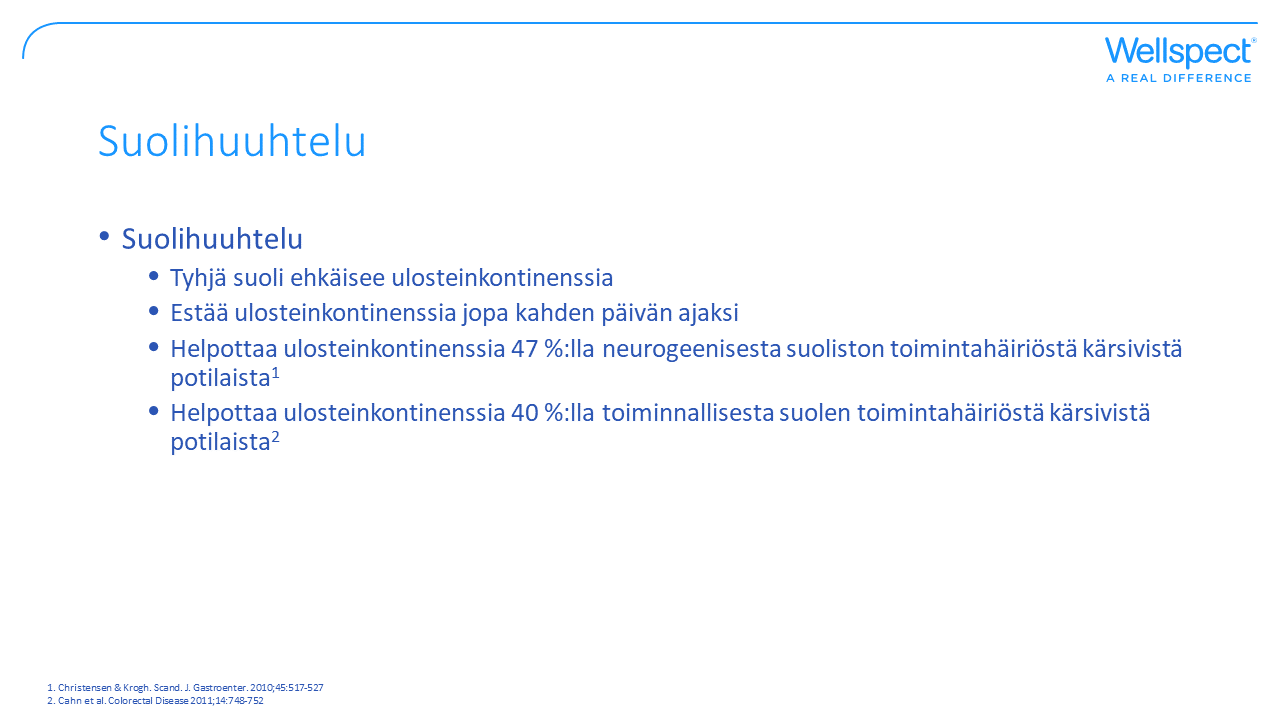 [Speaker Notes: Dian tarkoitus: Suolihuuhtelun tehokkuus ulosteinkontinenssin (FI) hallinnassa. 

Suolihuuhtelu on menetelmä estää FI johtamalla haaleaa vettä peräsuoleen ja paksusuolen alaosaan suolen sisällön tyhjentämiseksi. Käytetyn vesimäärän mukaan suolisto tyhjennetään siten, että se estää FI:tä jopa kaksi päivää. Katsauksessa 17 tutkimuksesta, joihin kuului yhteensä 1229 henkilöä, FI parani 47 %:lla NBD-potilaista käytettäessä suolihuuhtelua (Christensen & Krogh. Scand. J. Gastroenter. 2010;45:517-527).]
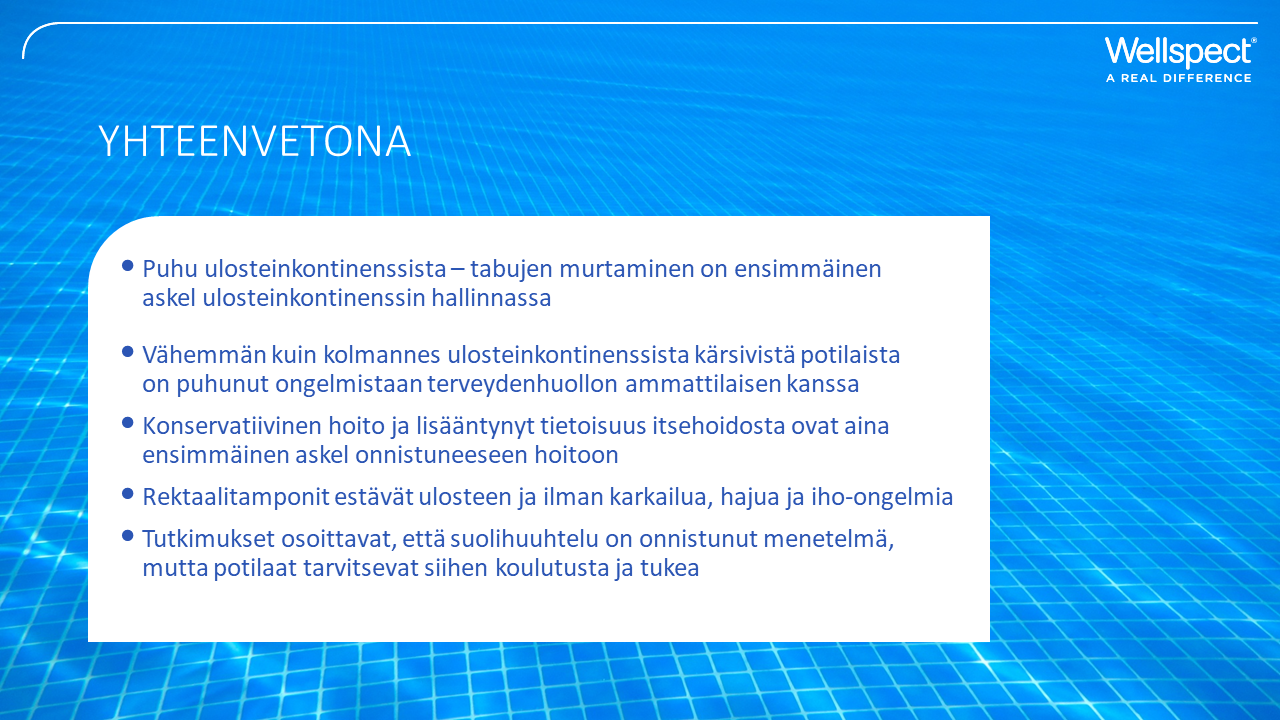 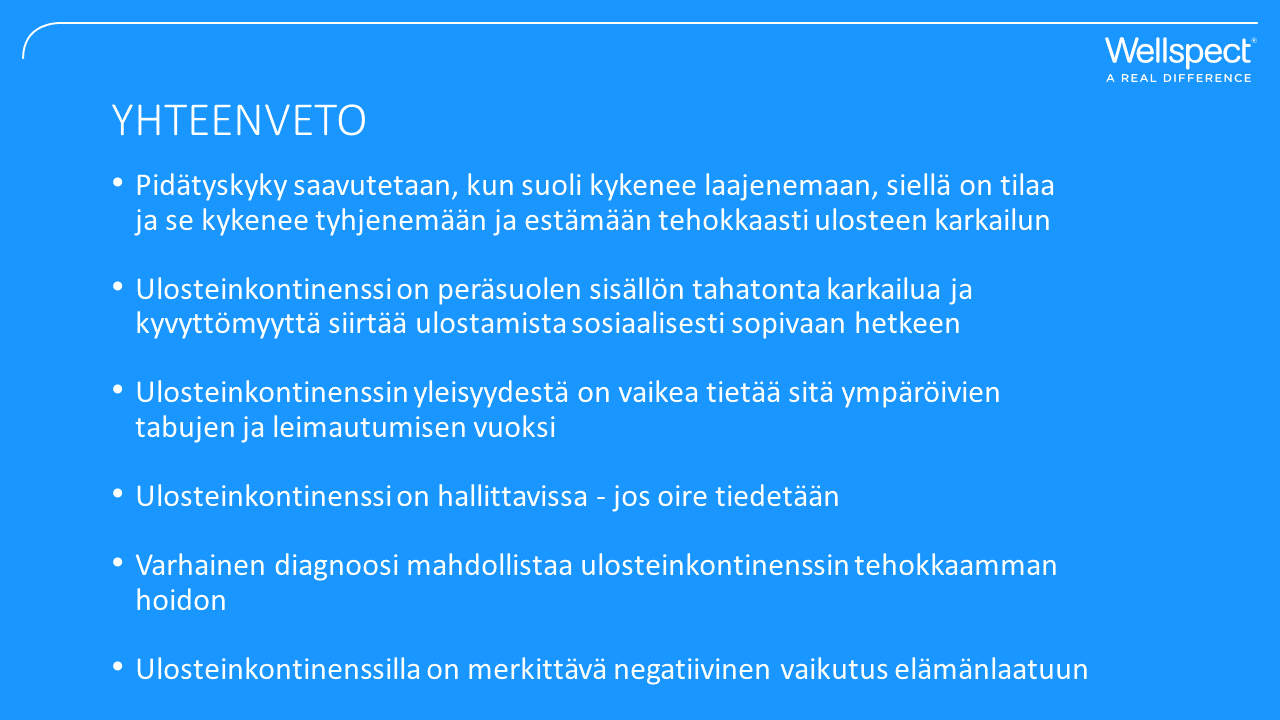 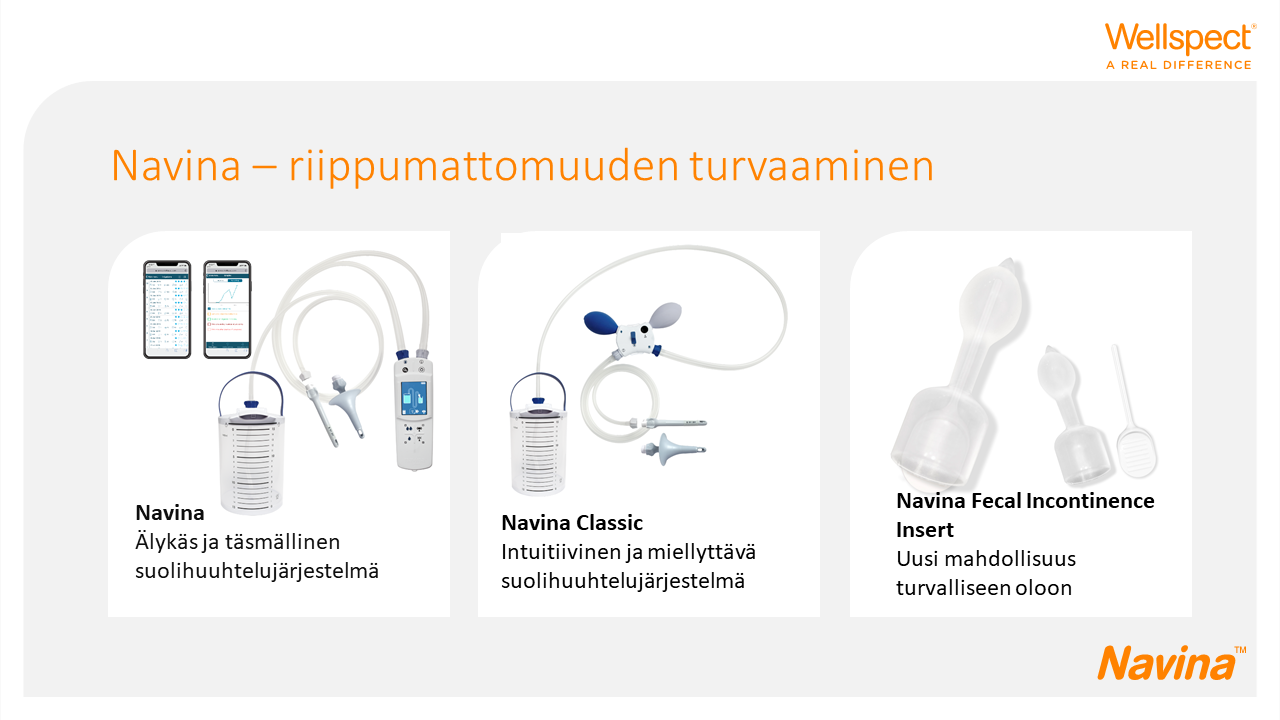 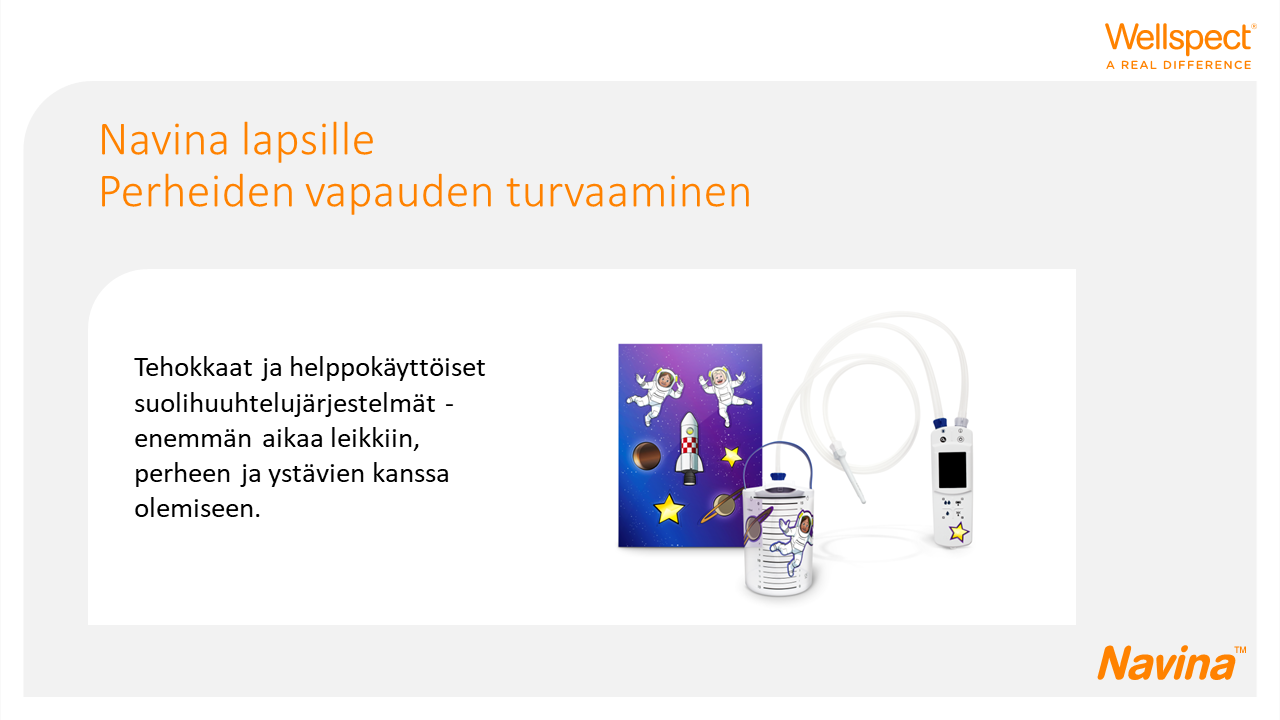 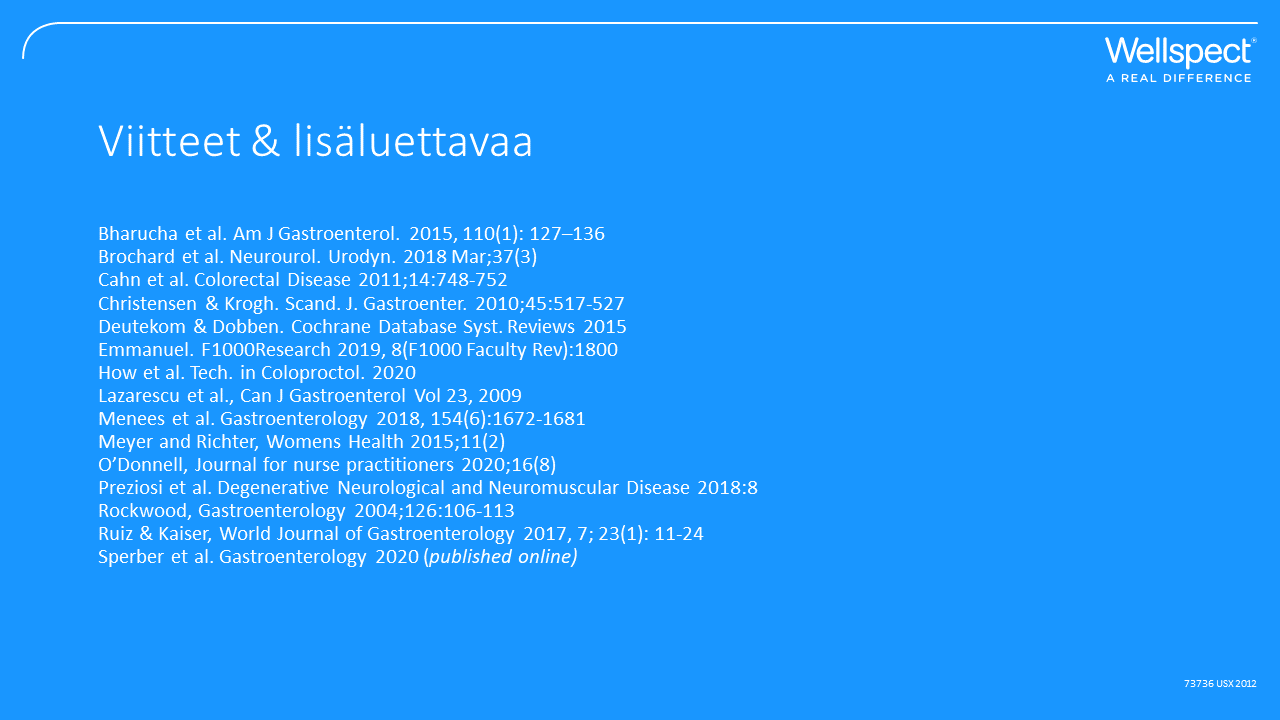 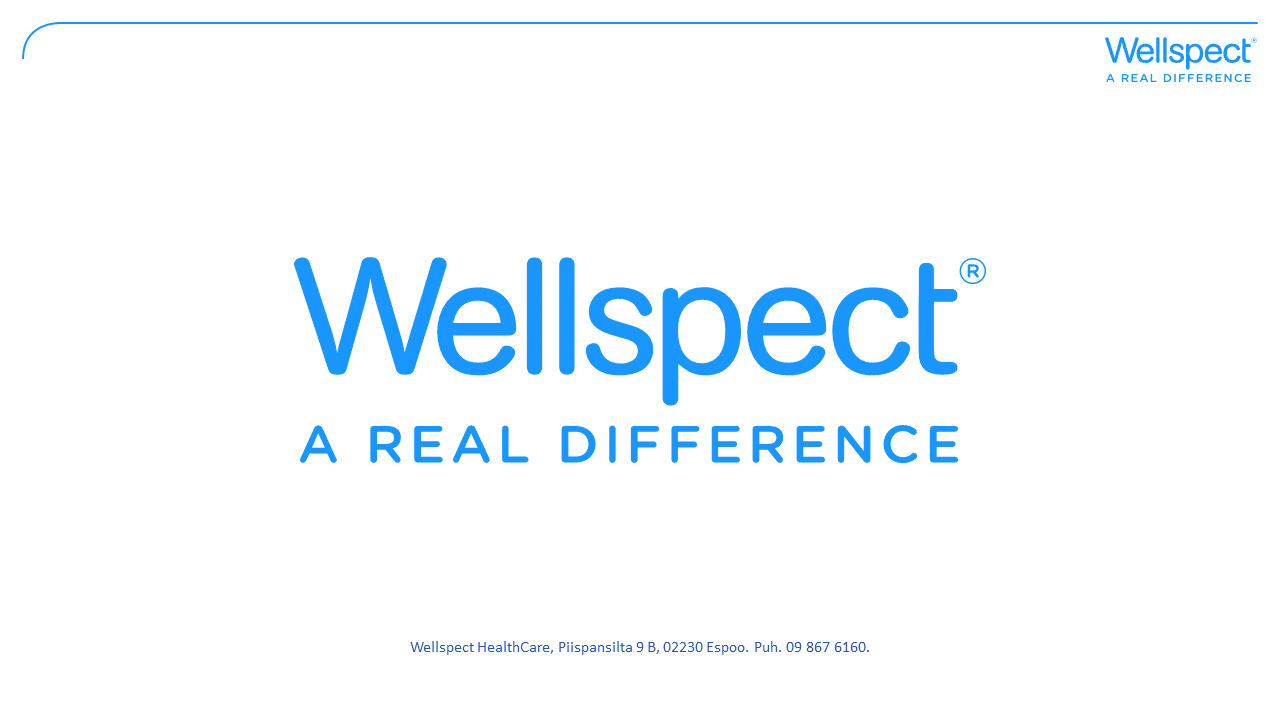